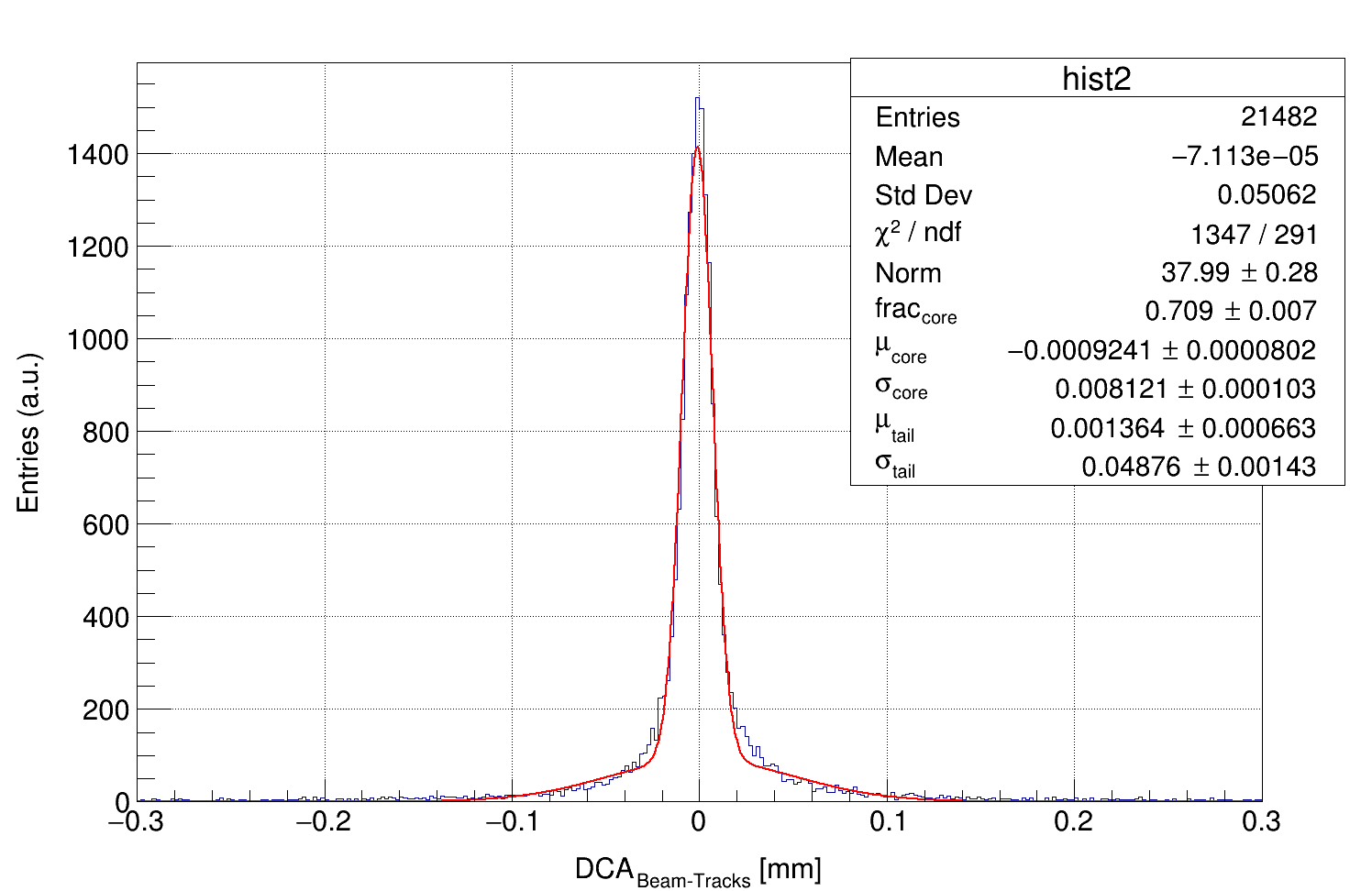 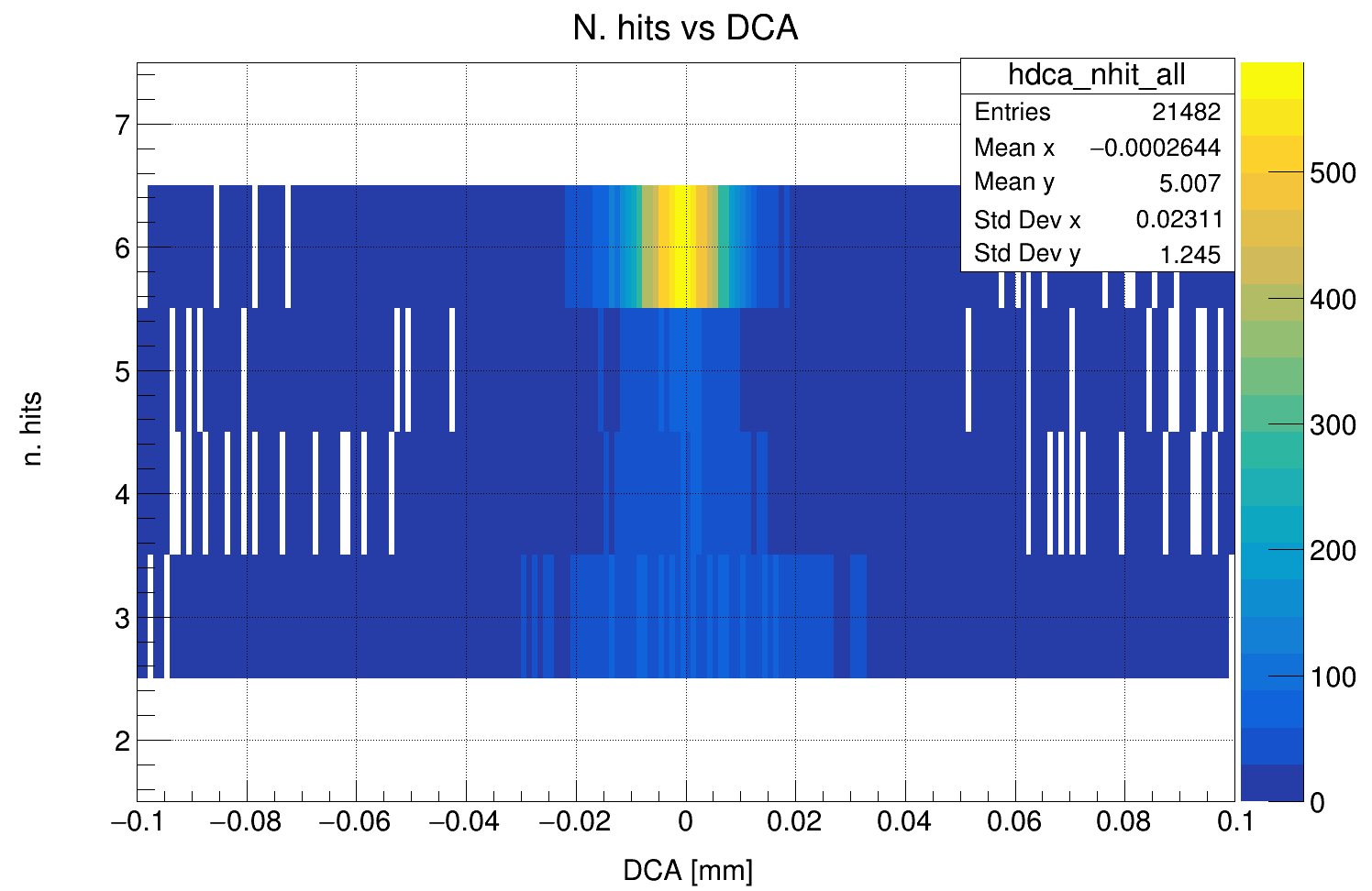 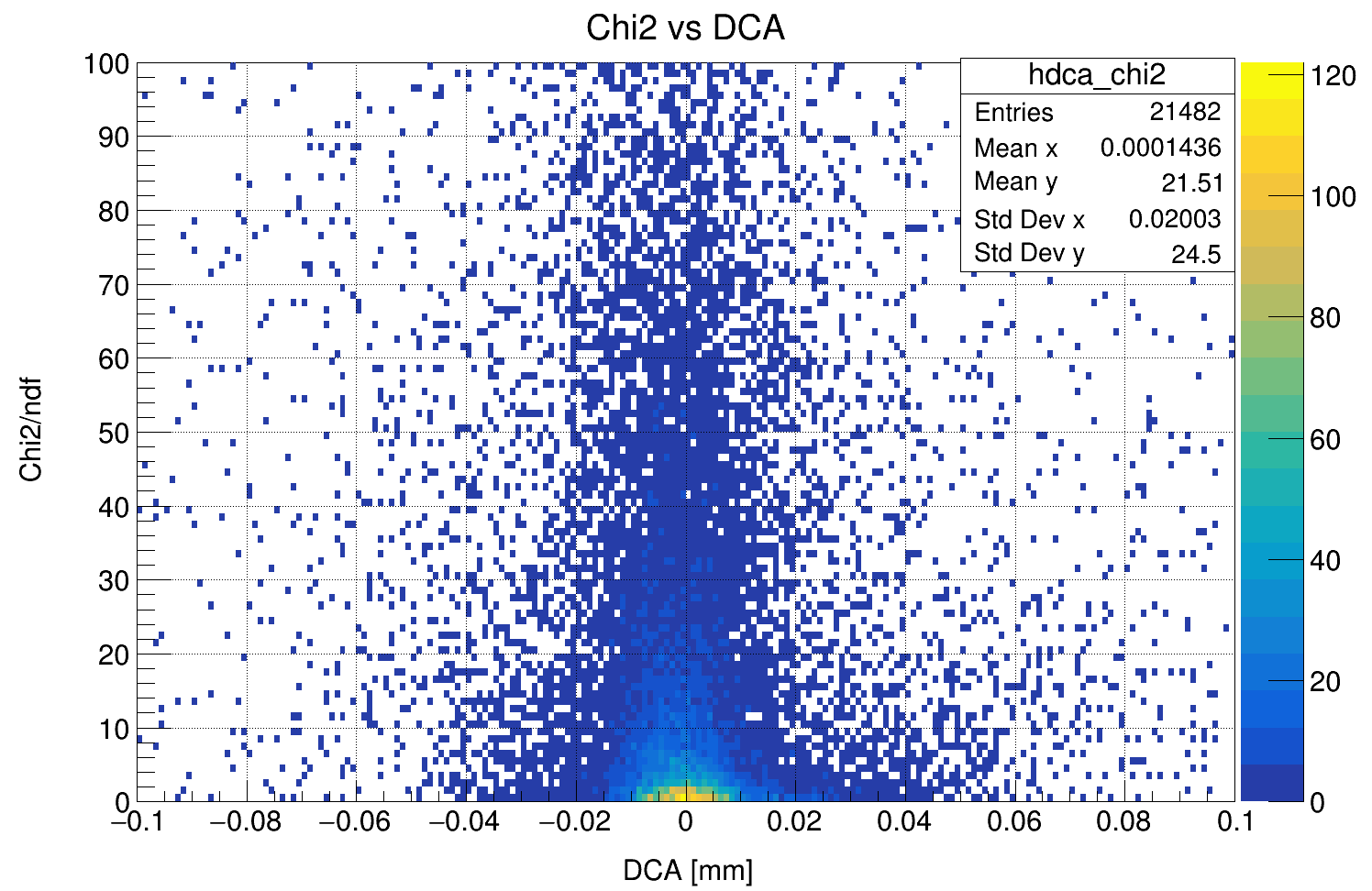 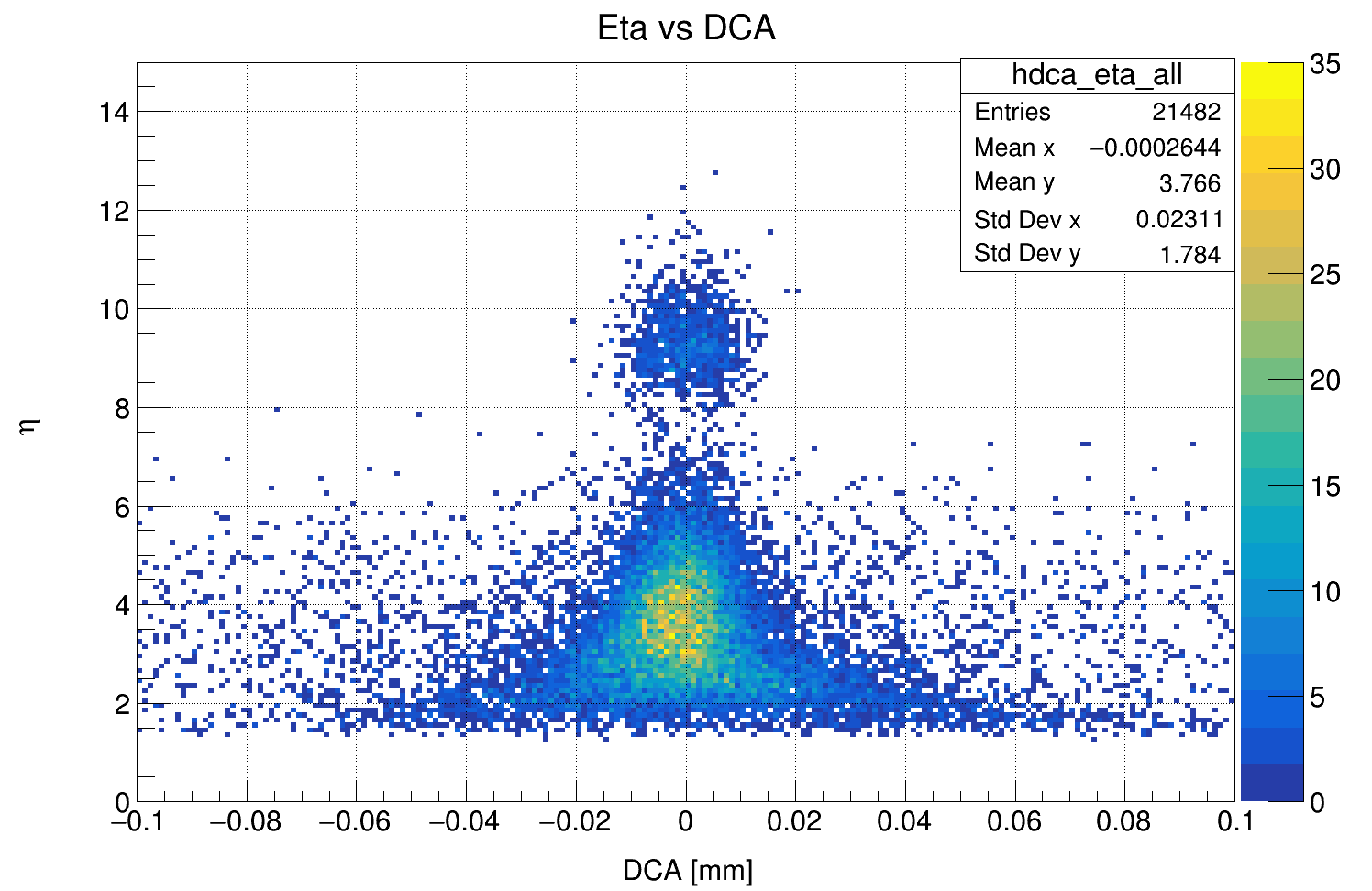 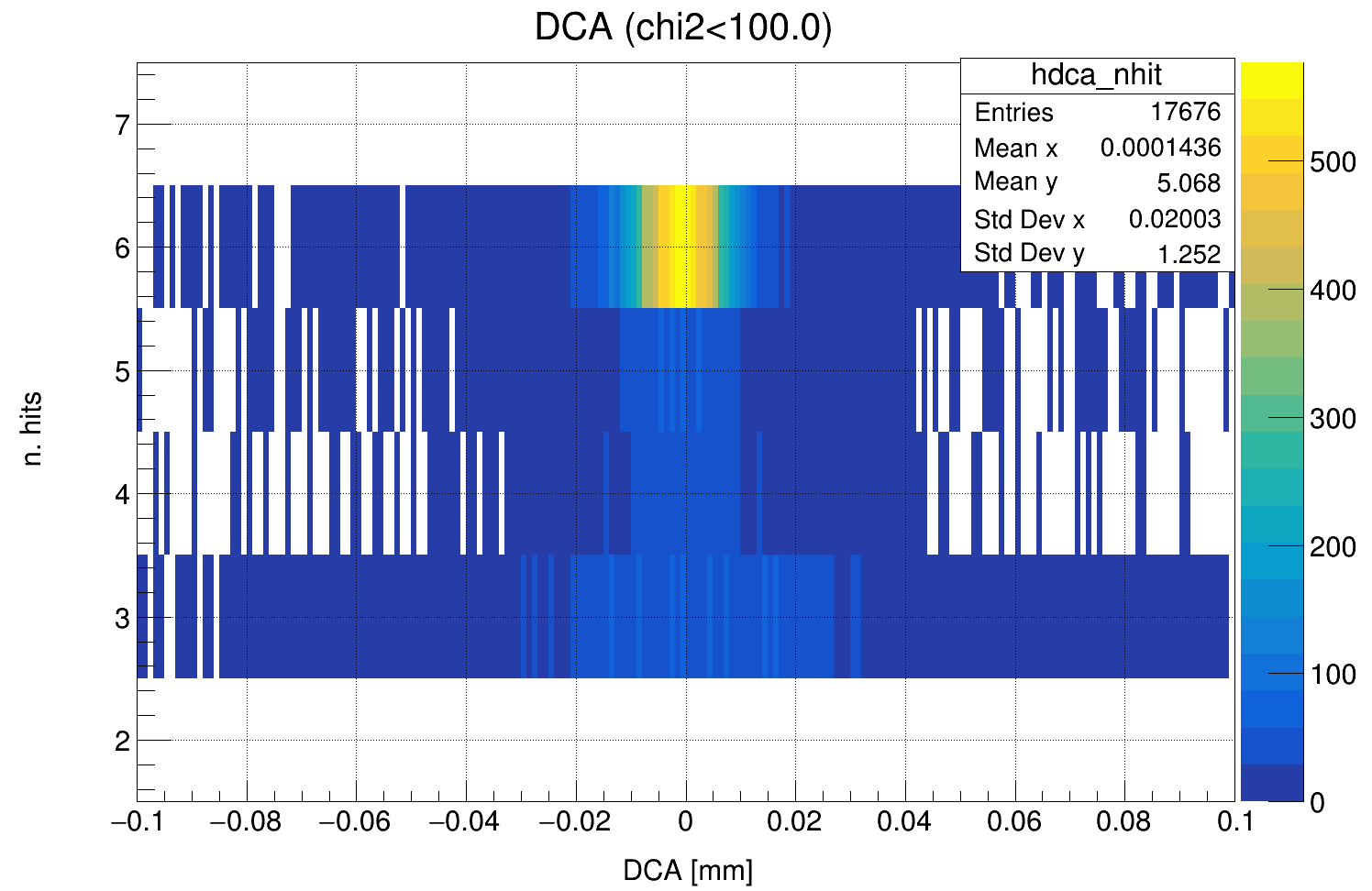 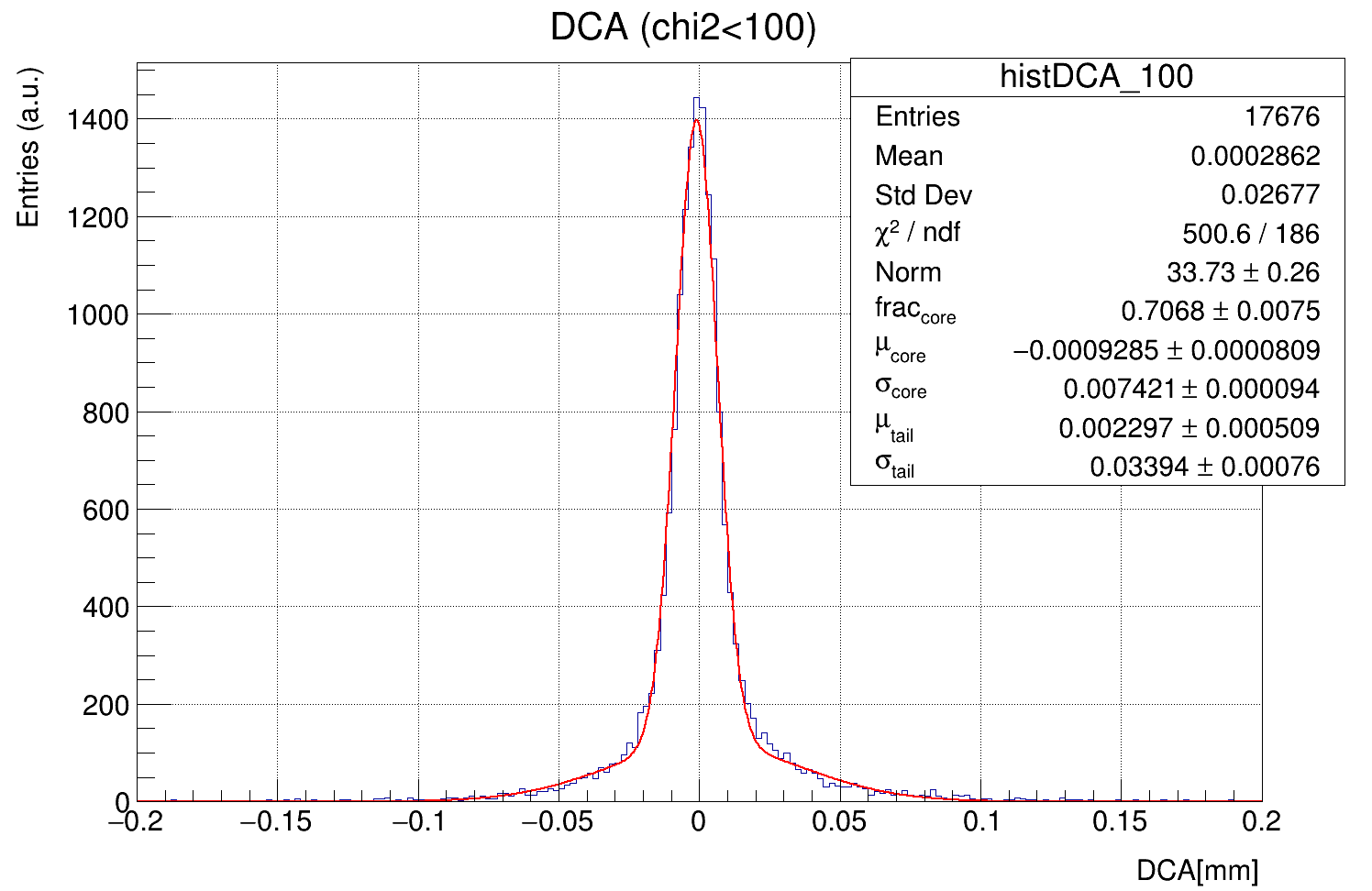 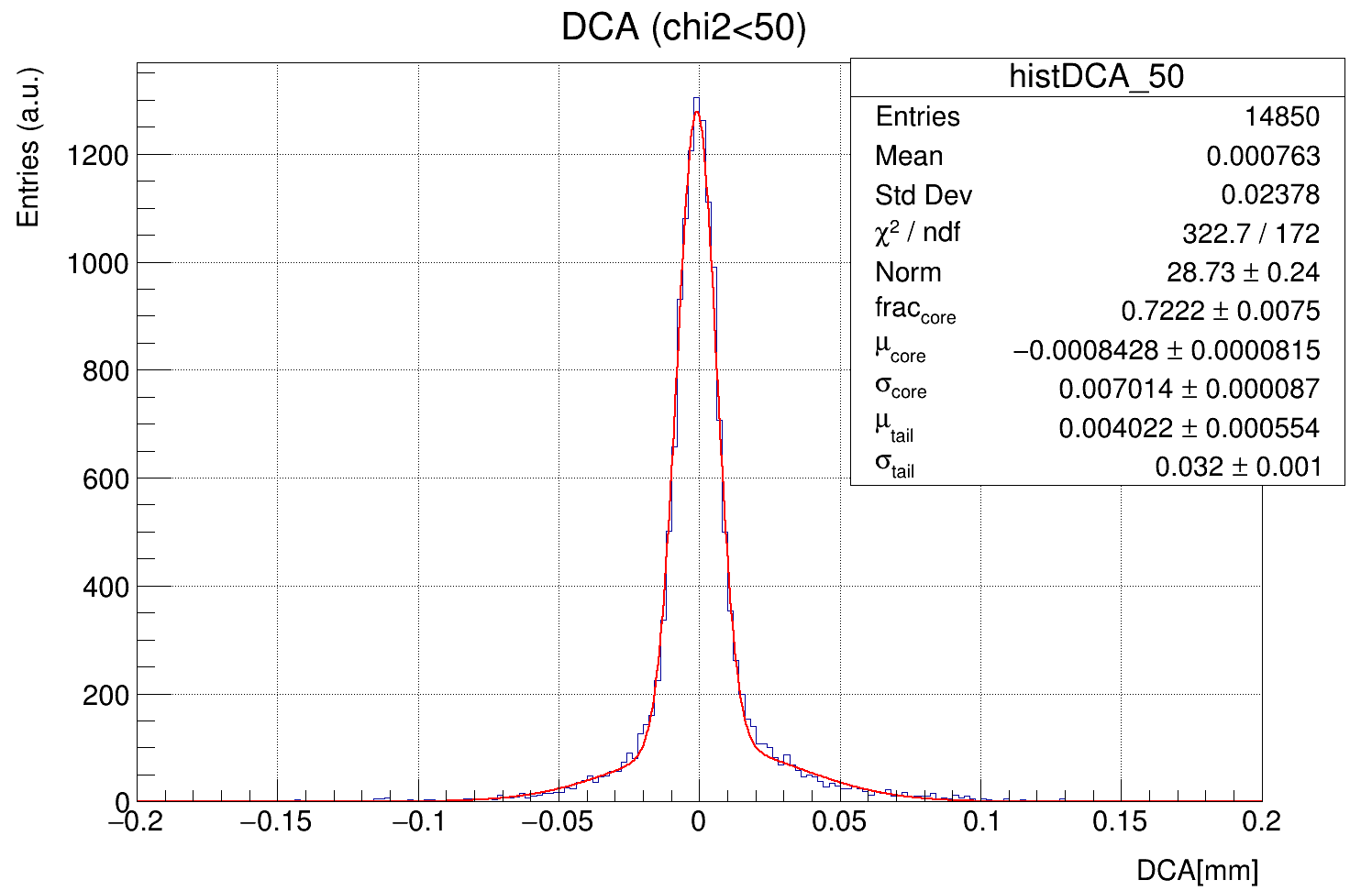 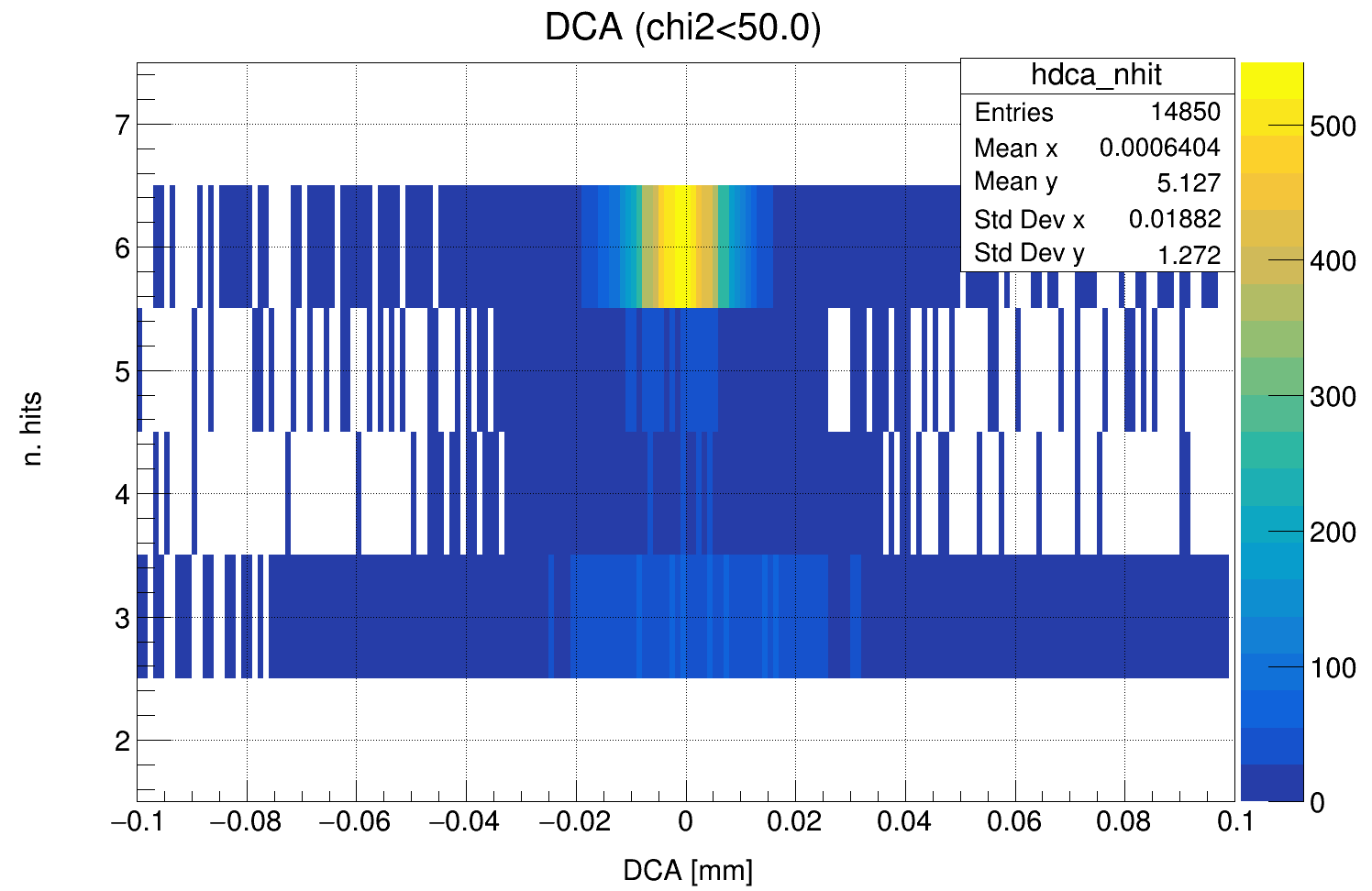 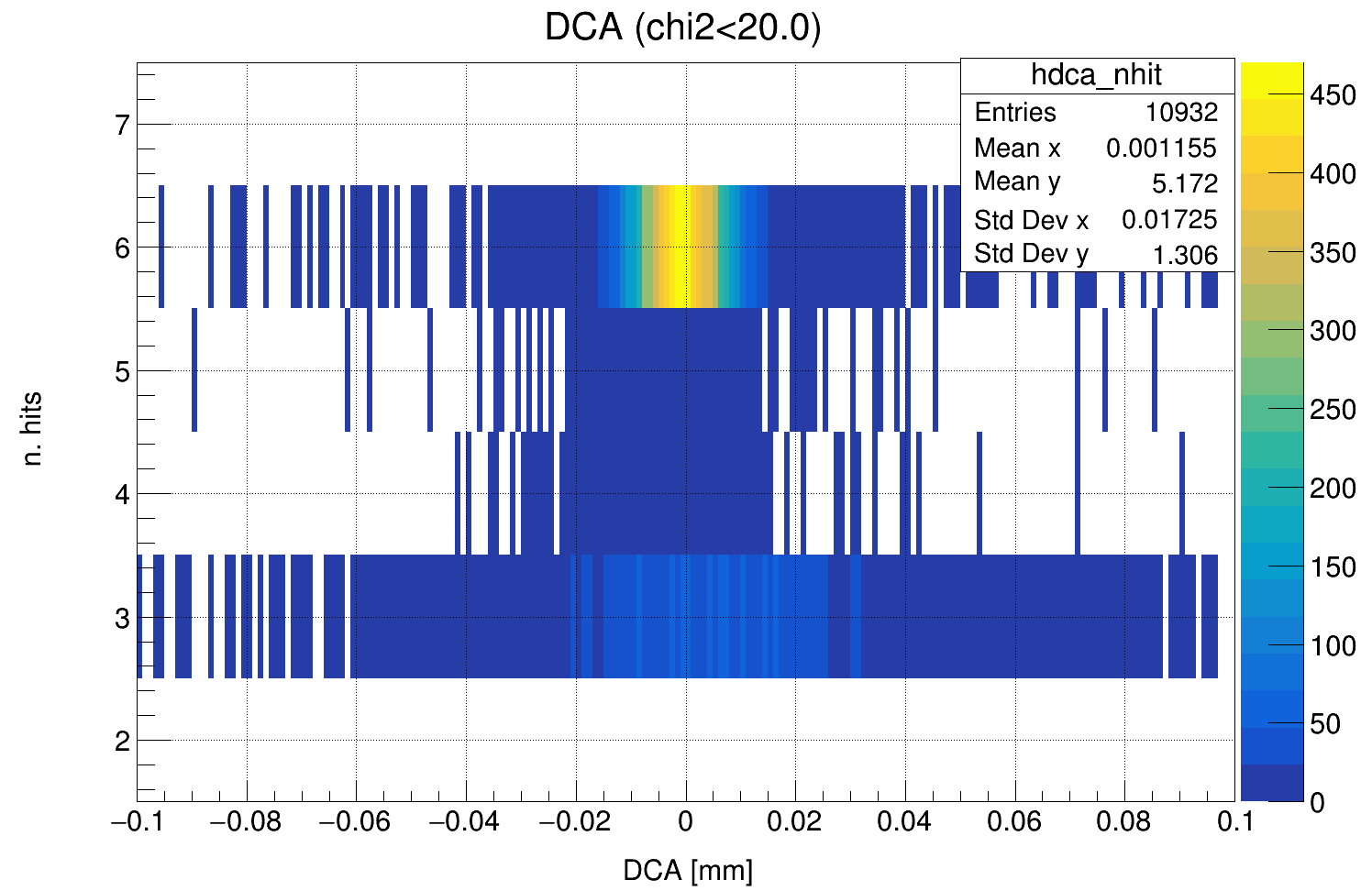 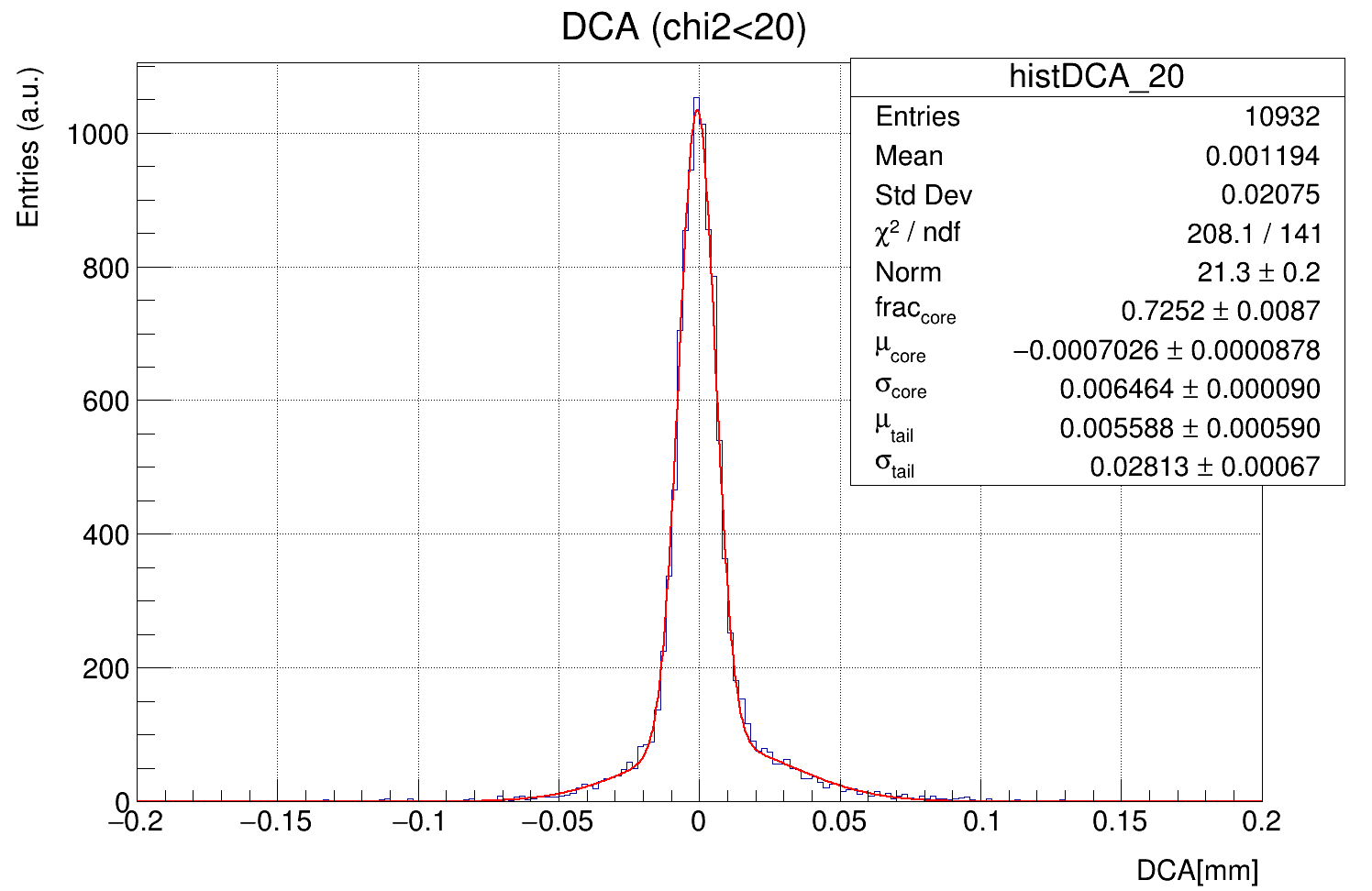 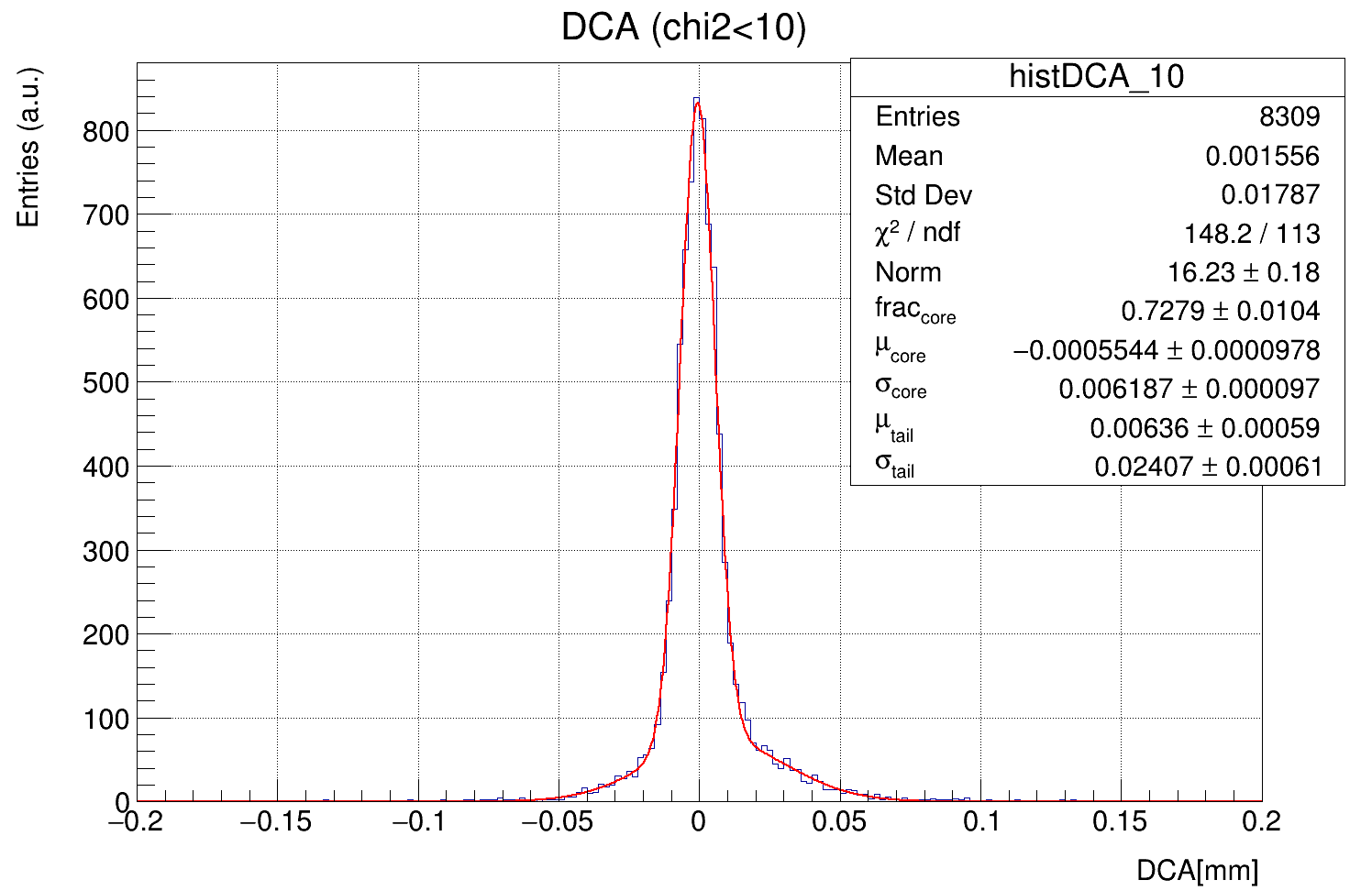 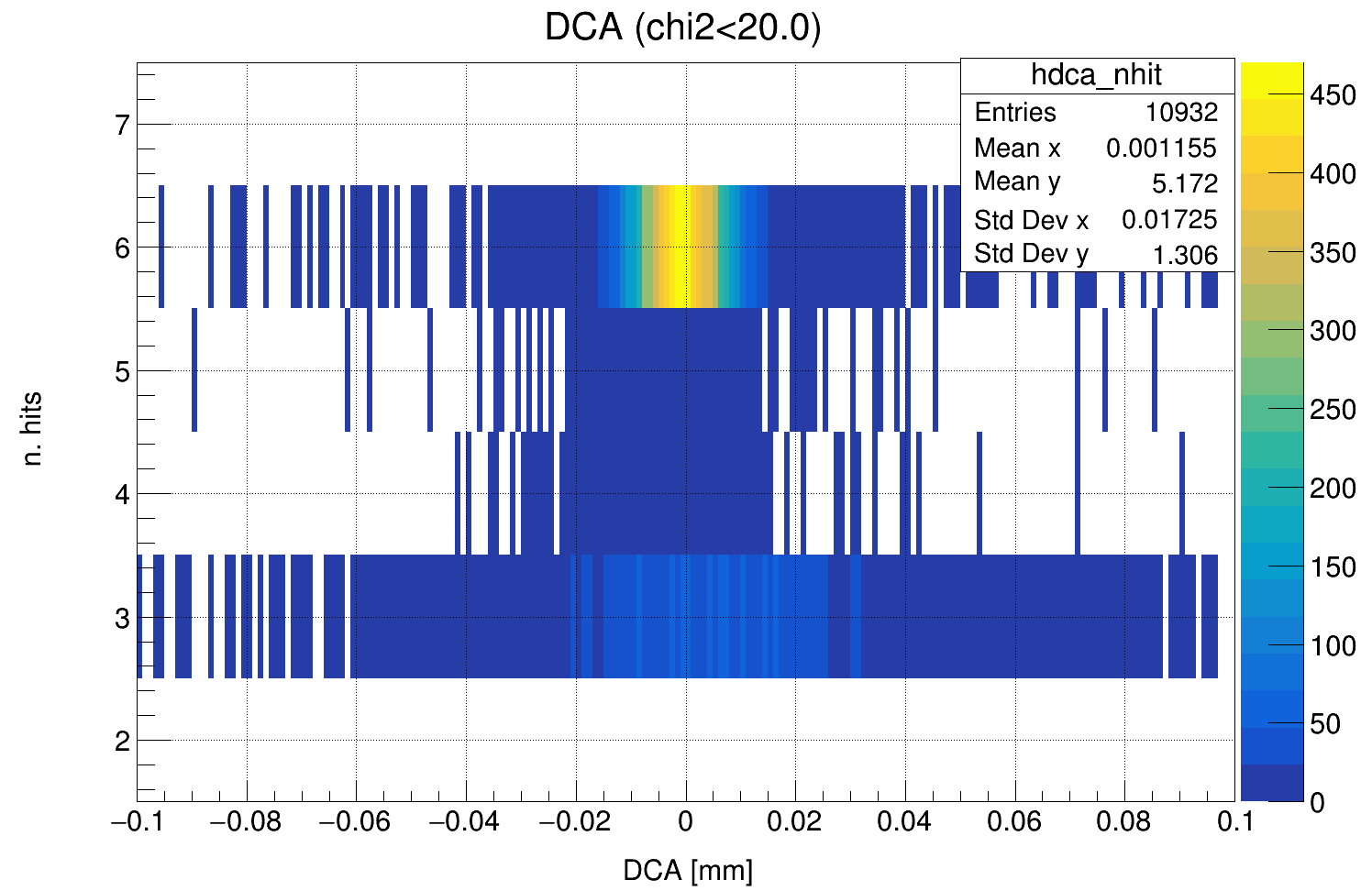 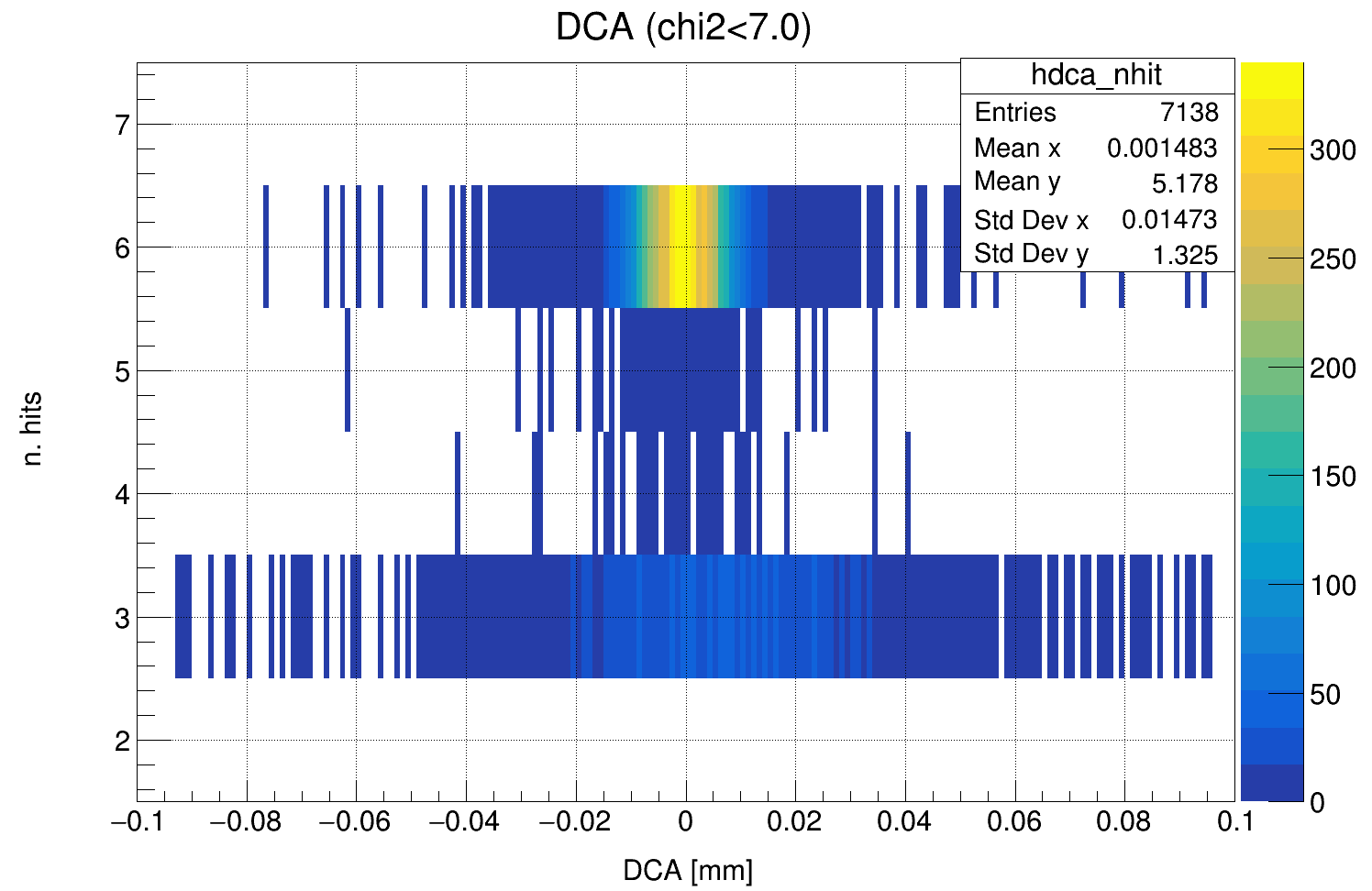 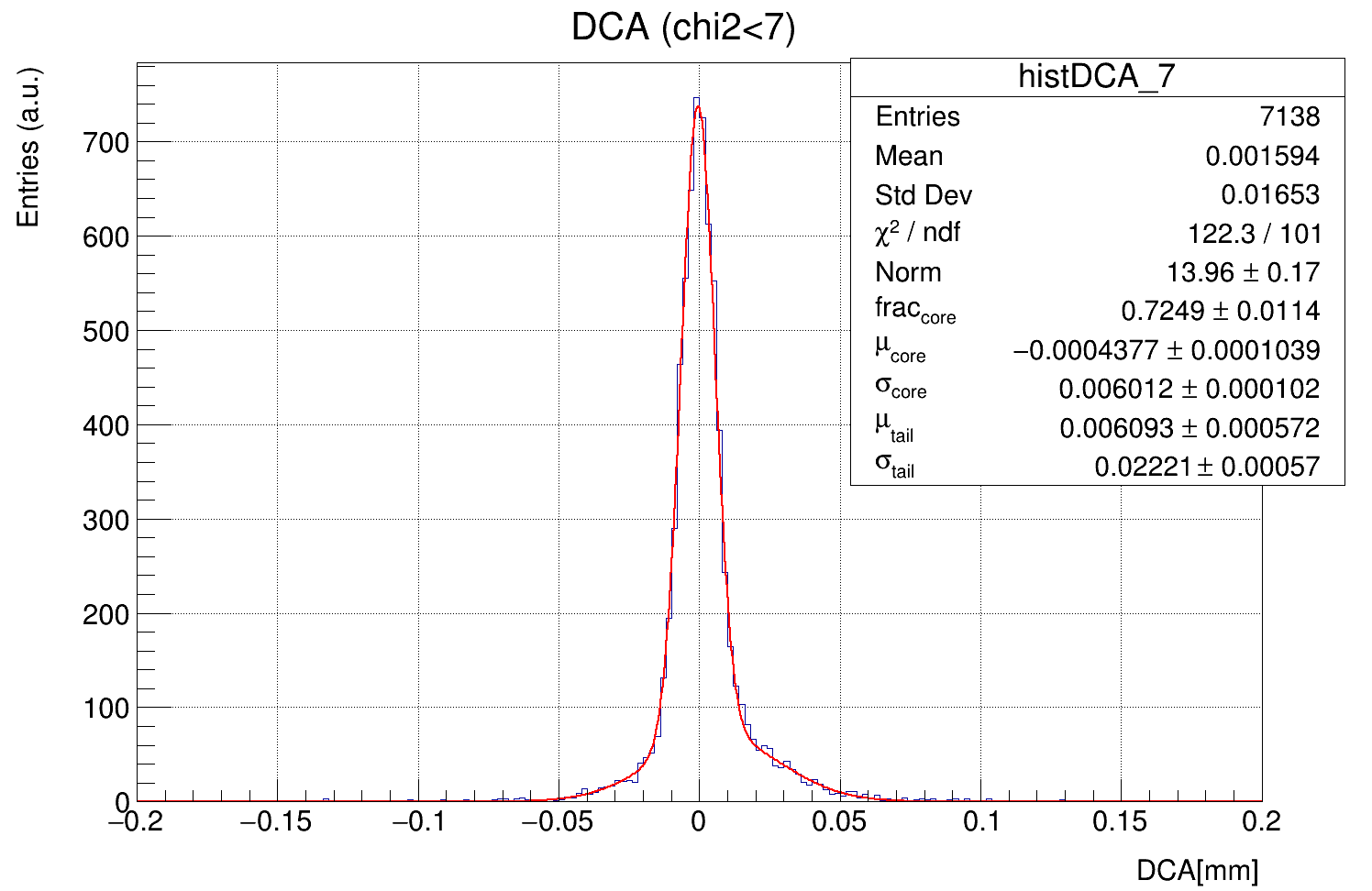 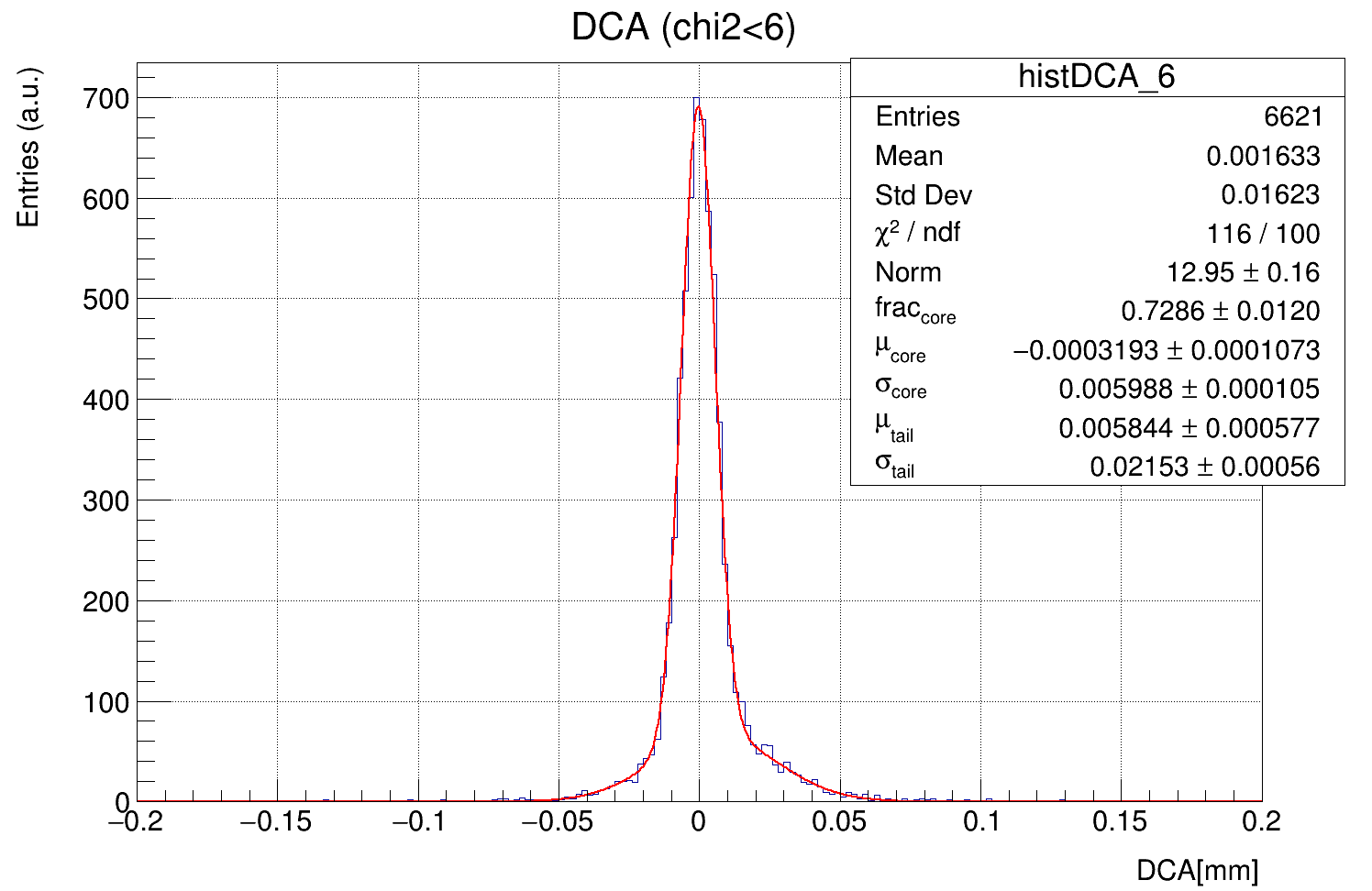 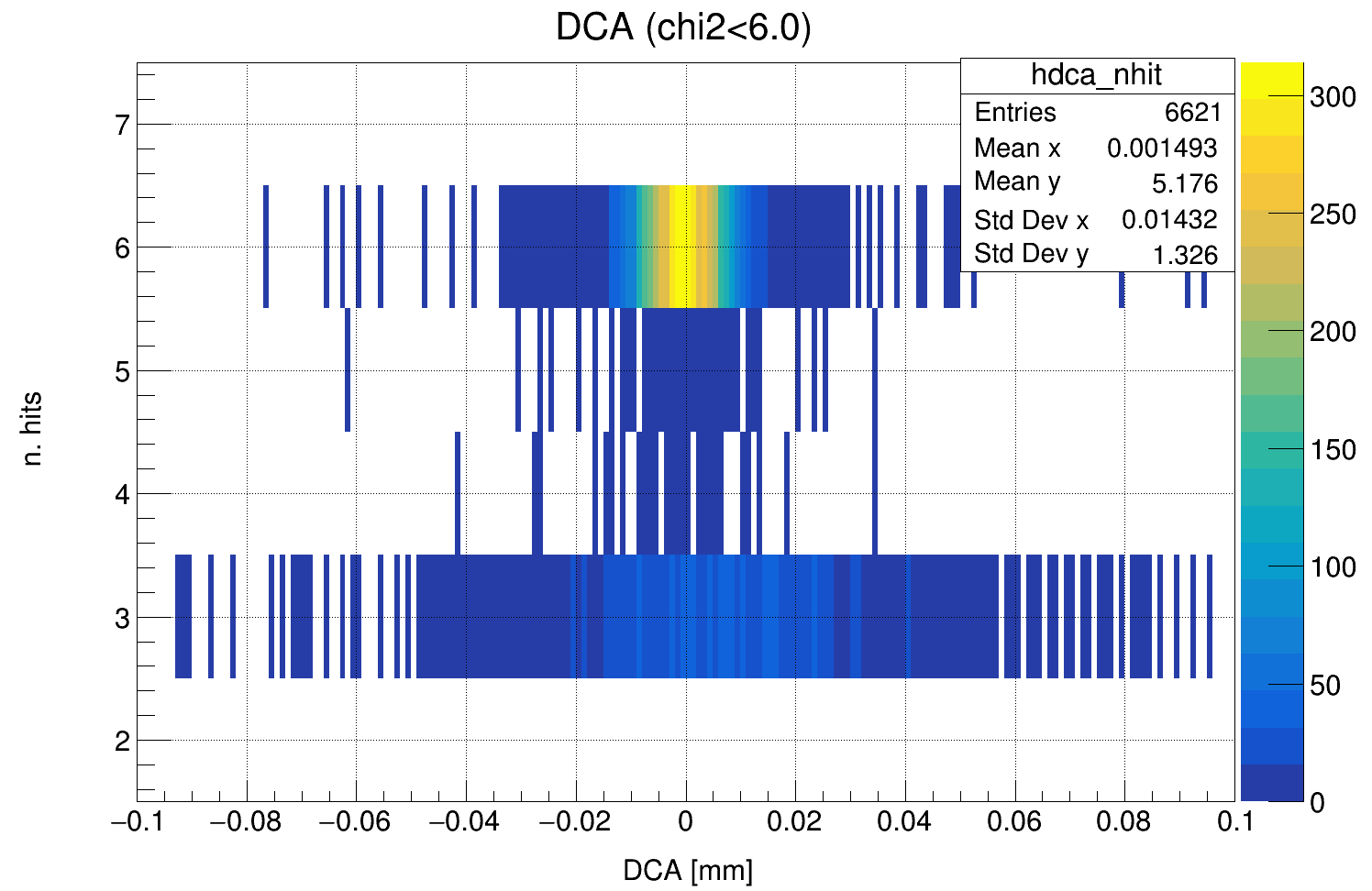 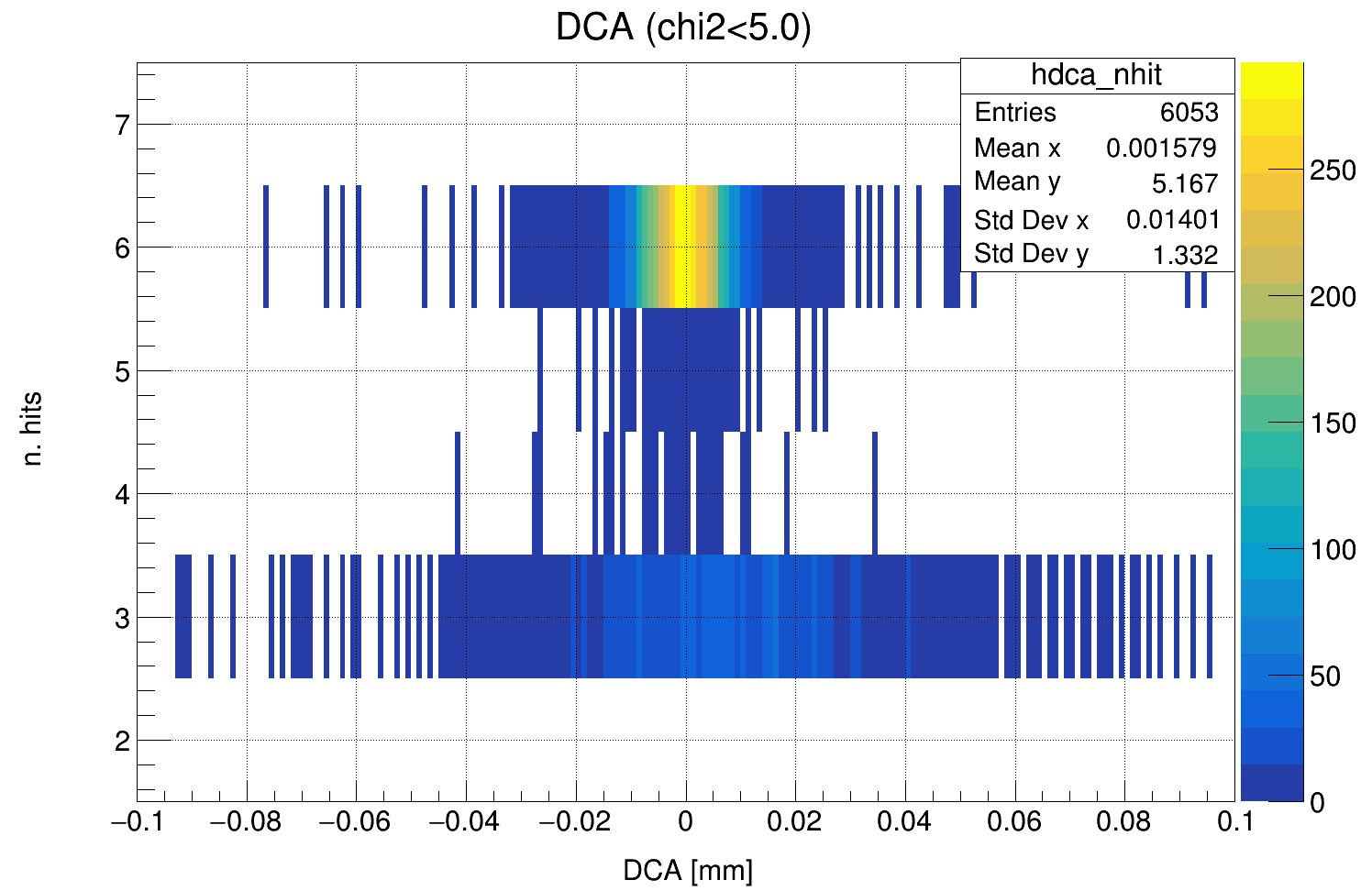 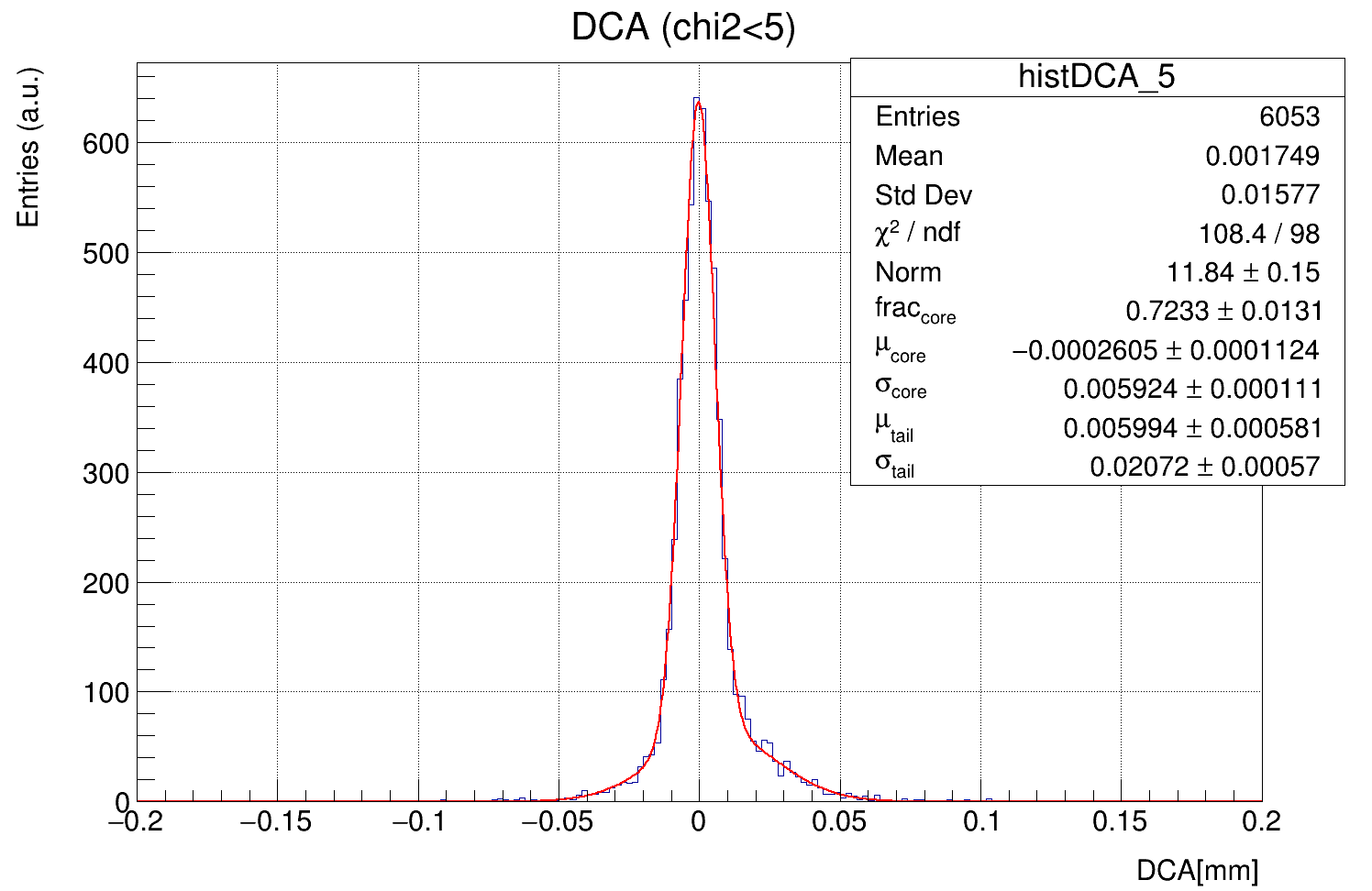 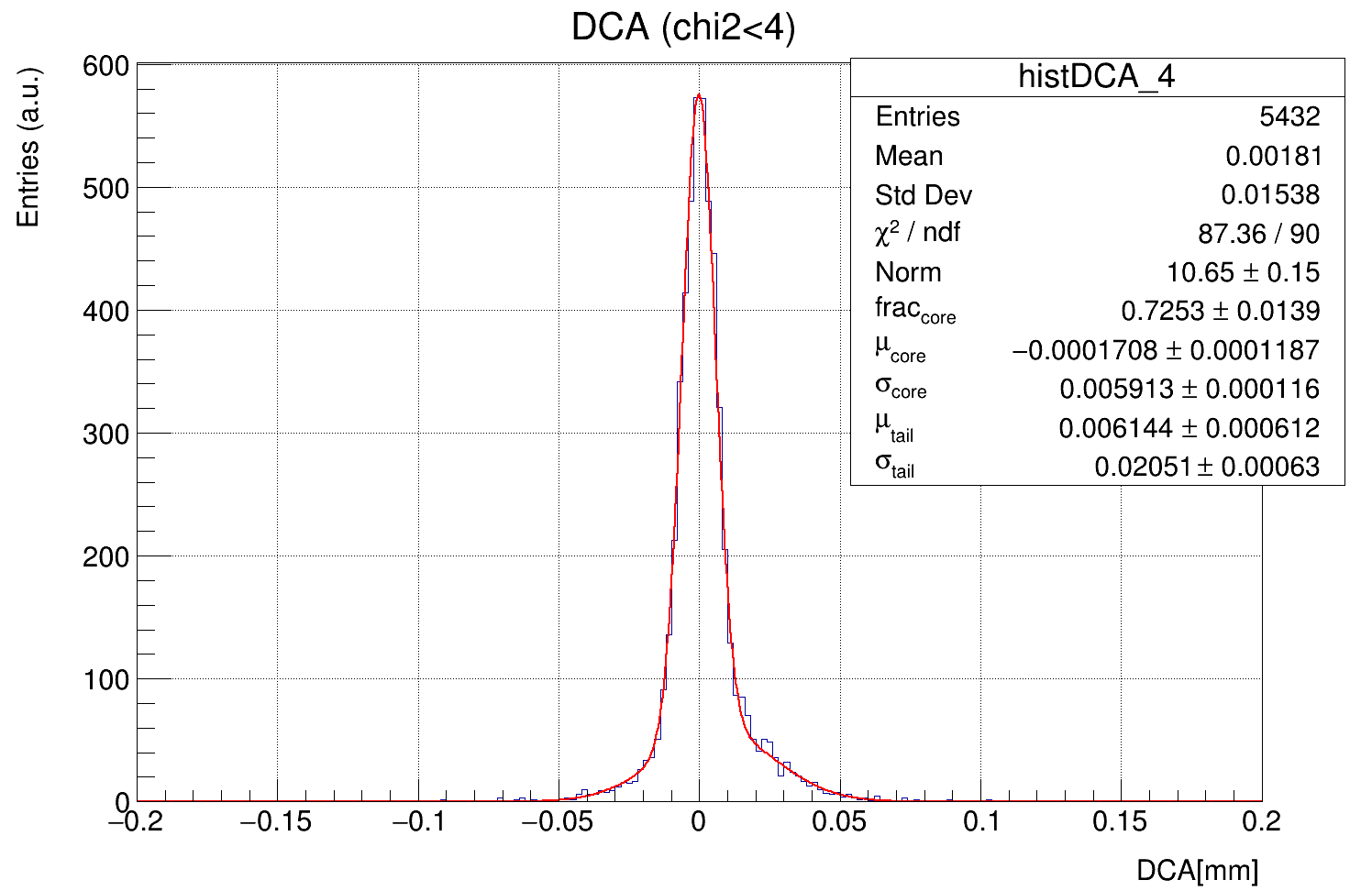 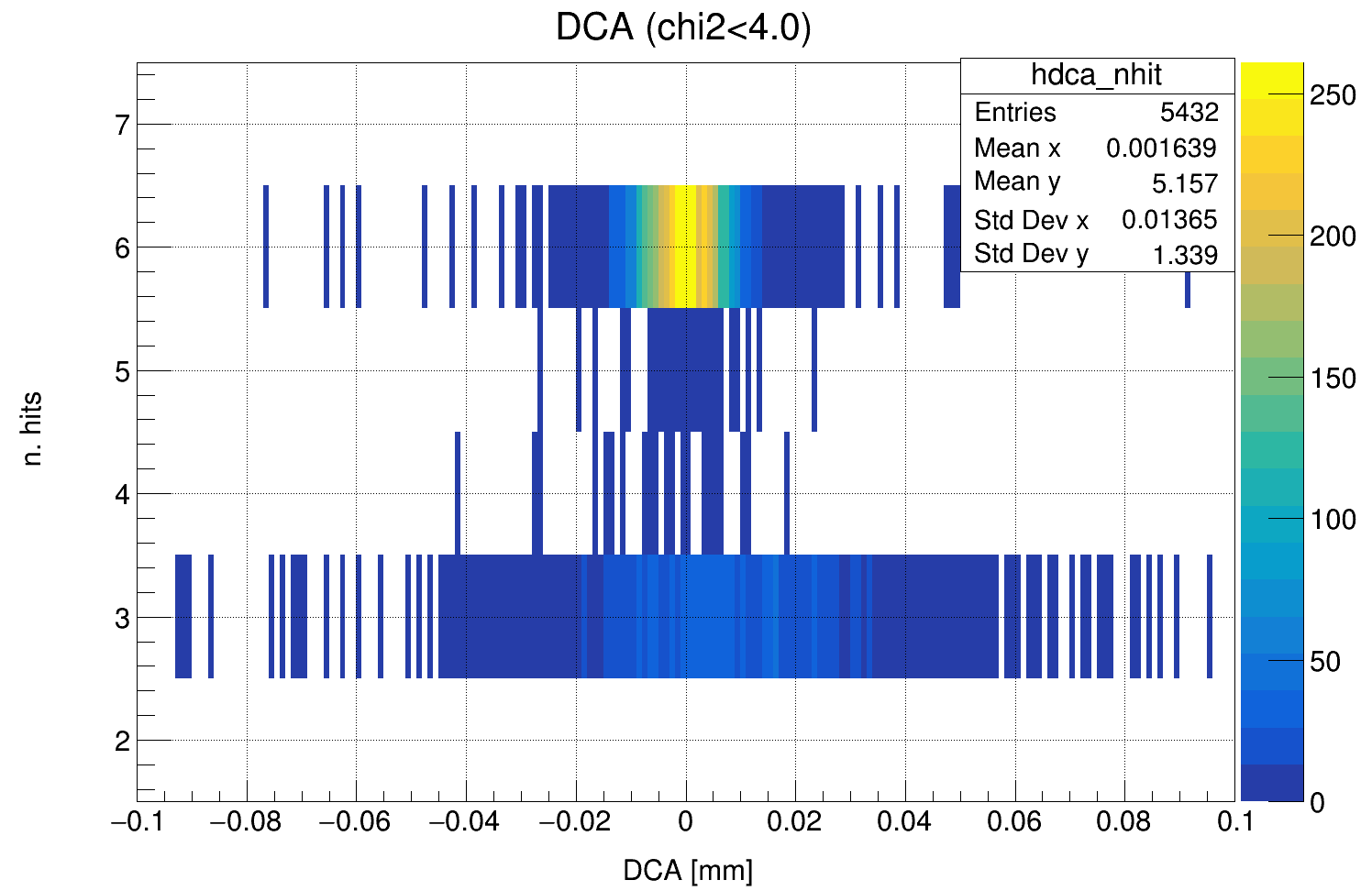 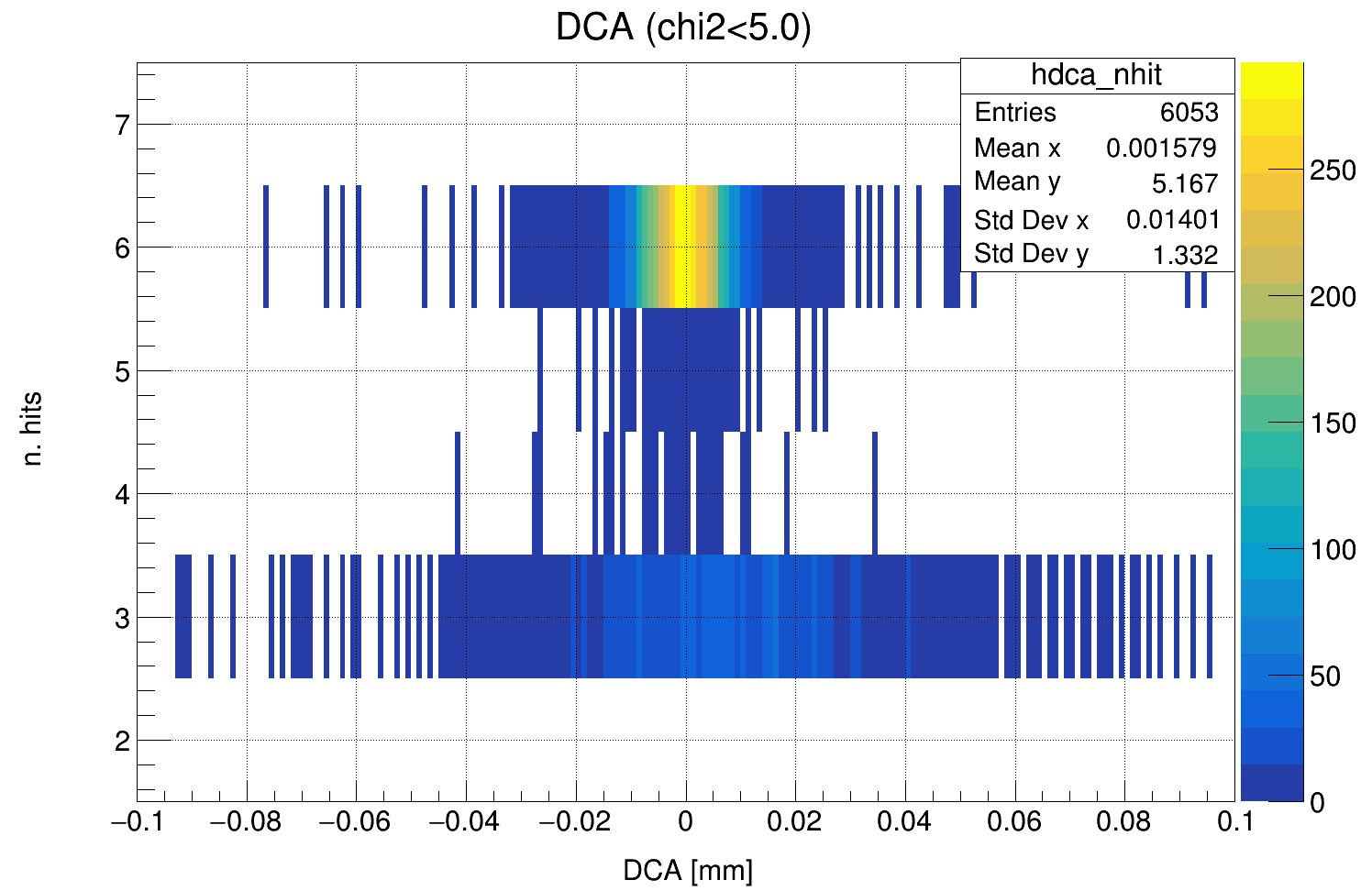 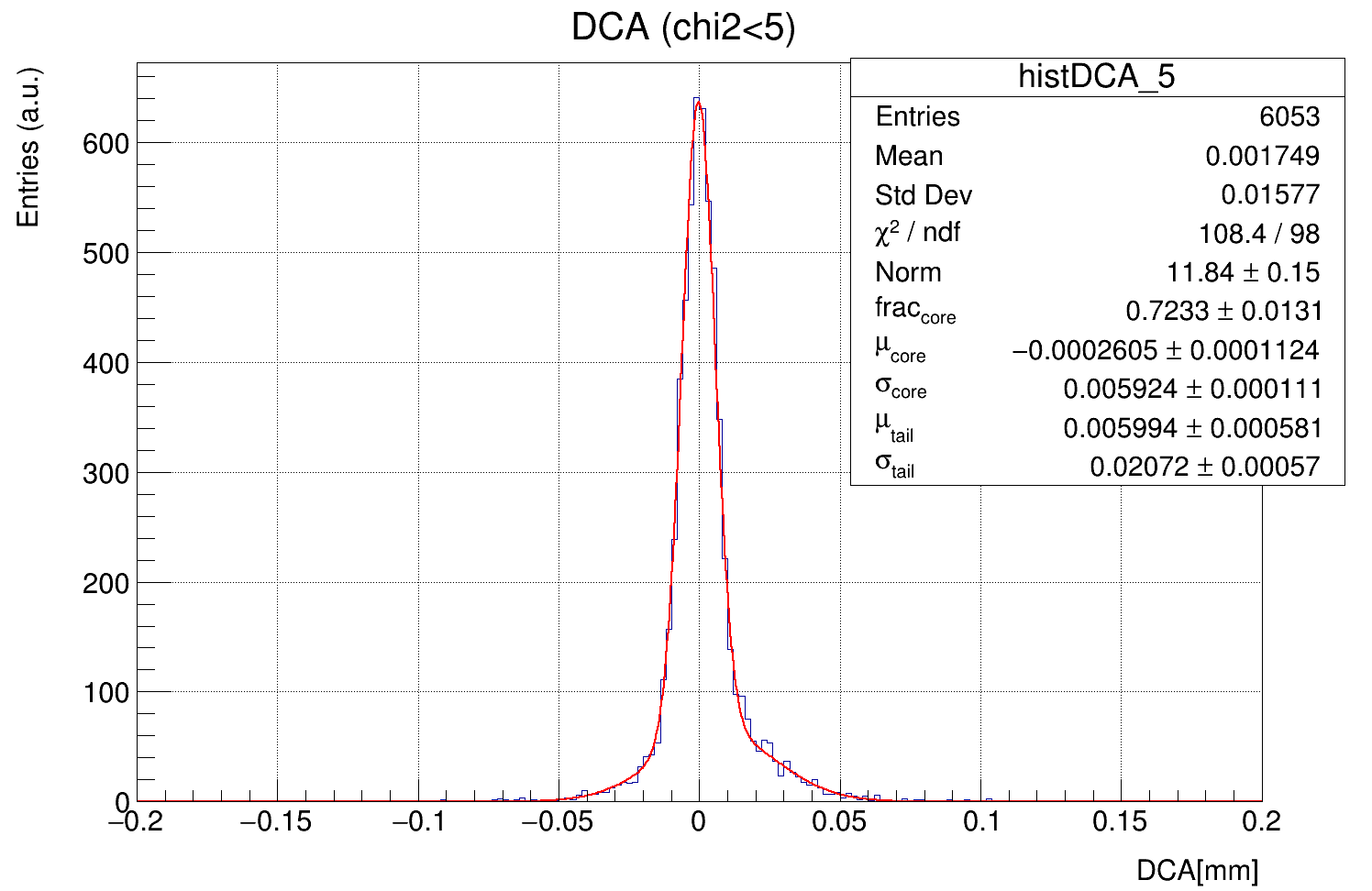 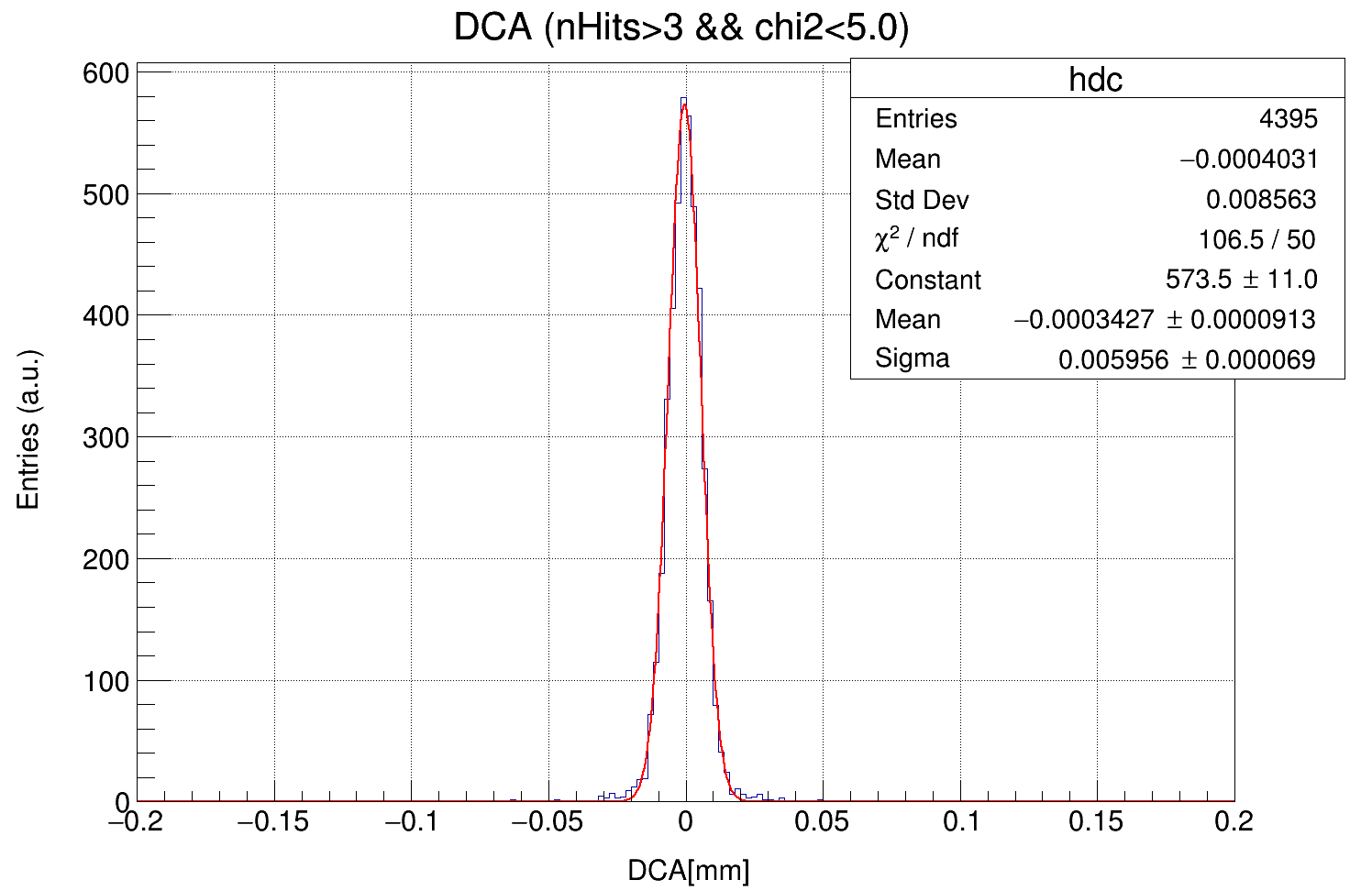 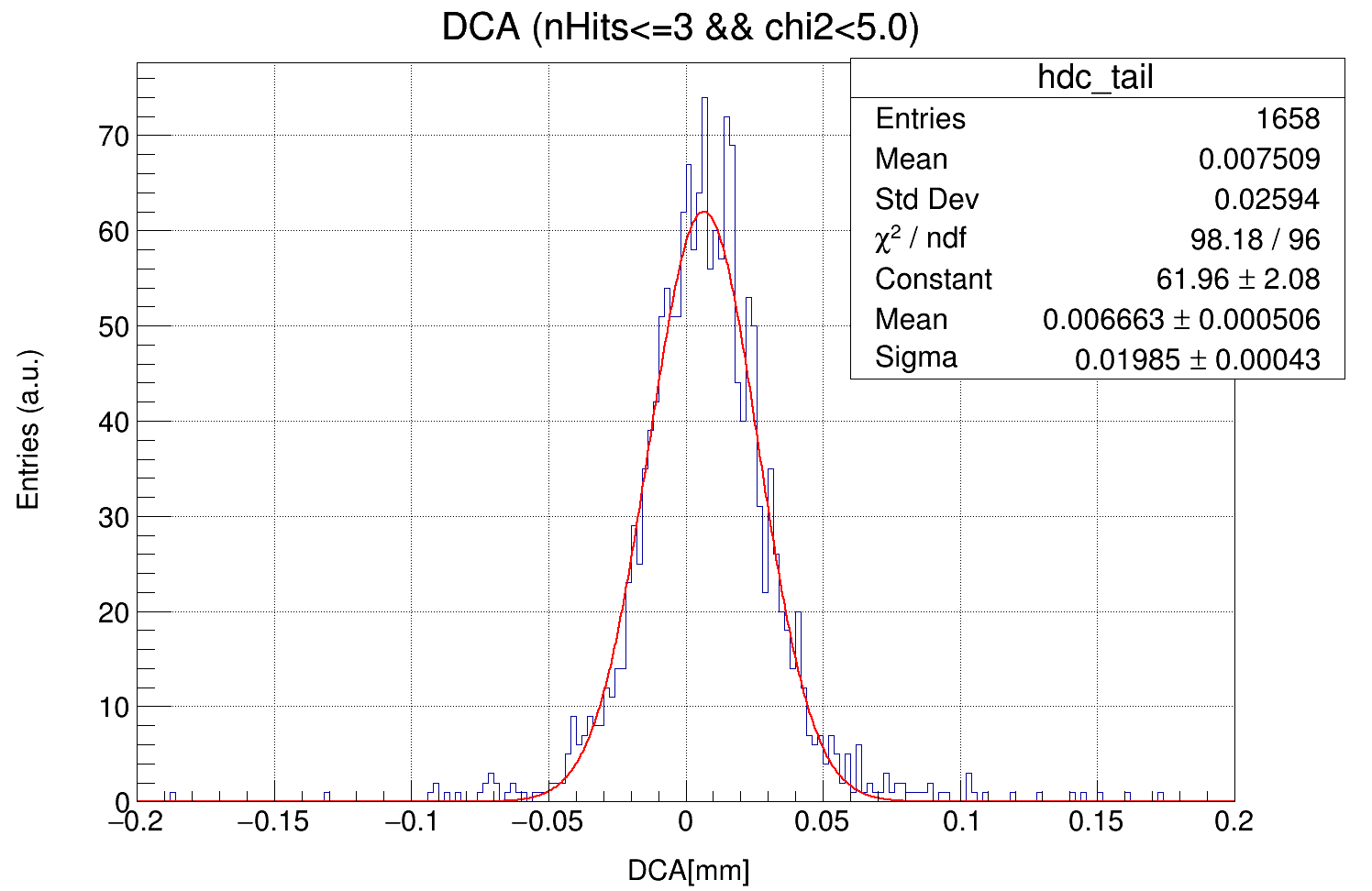 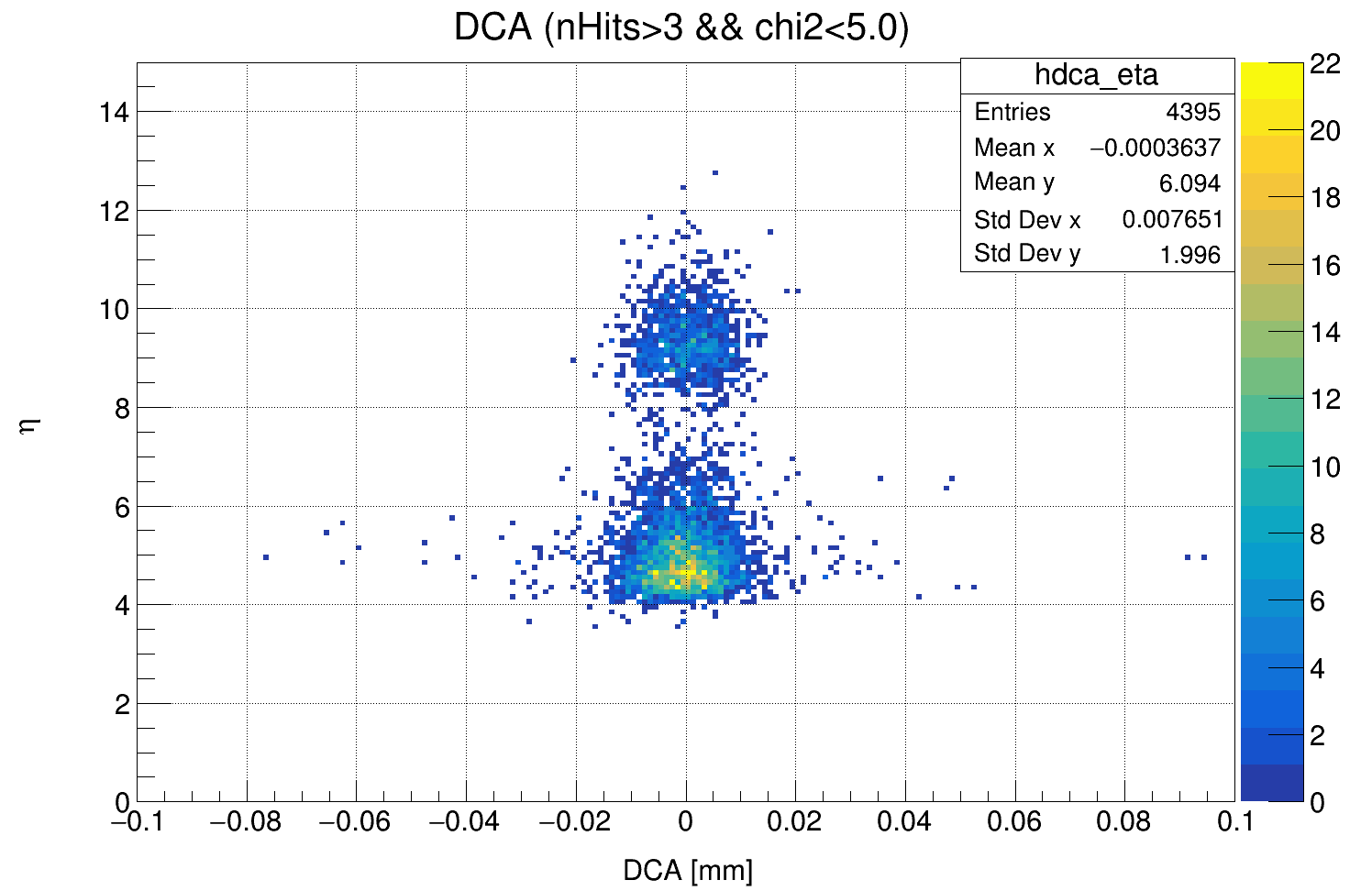 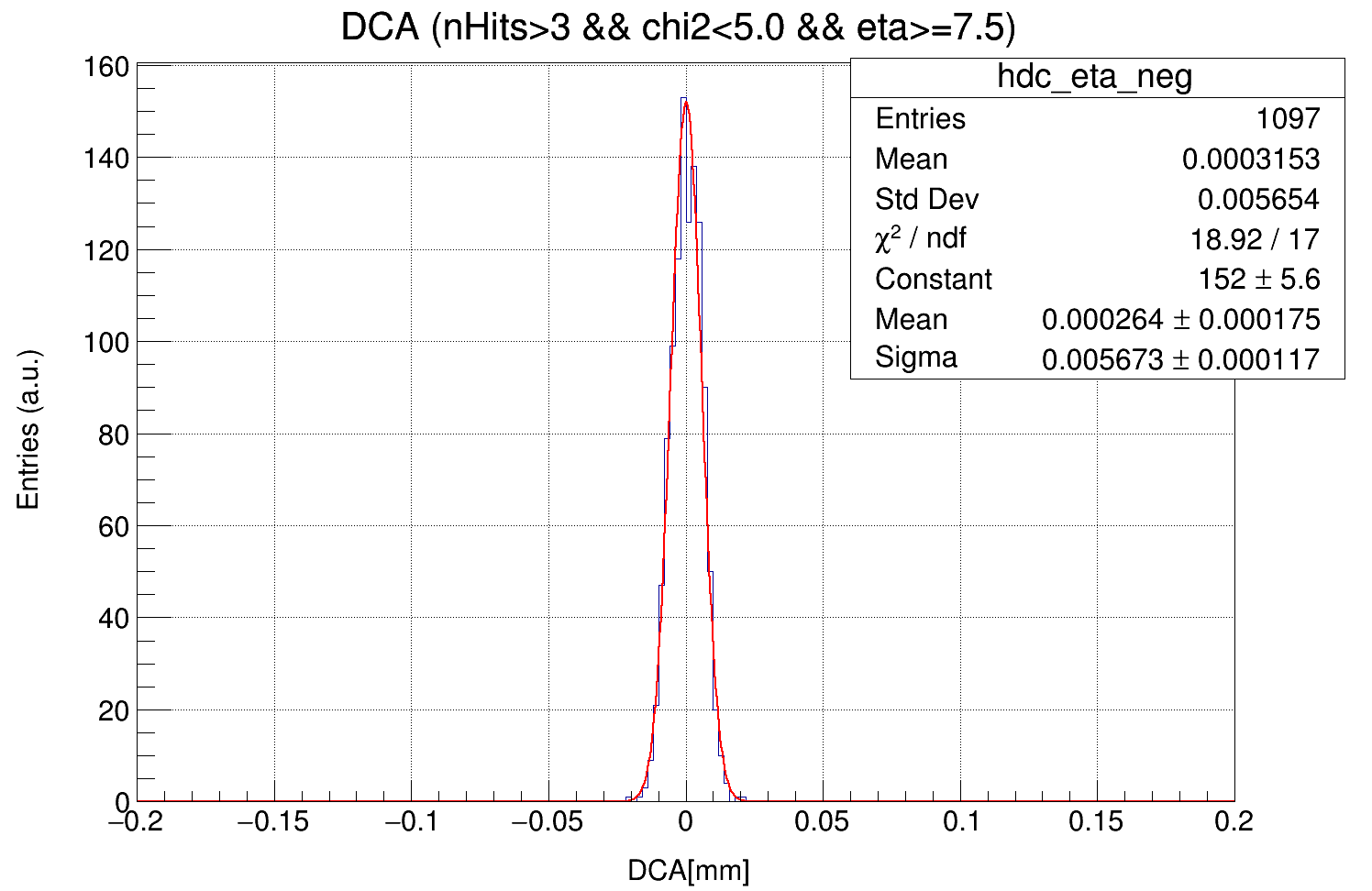 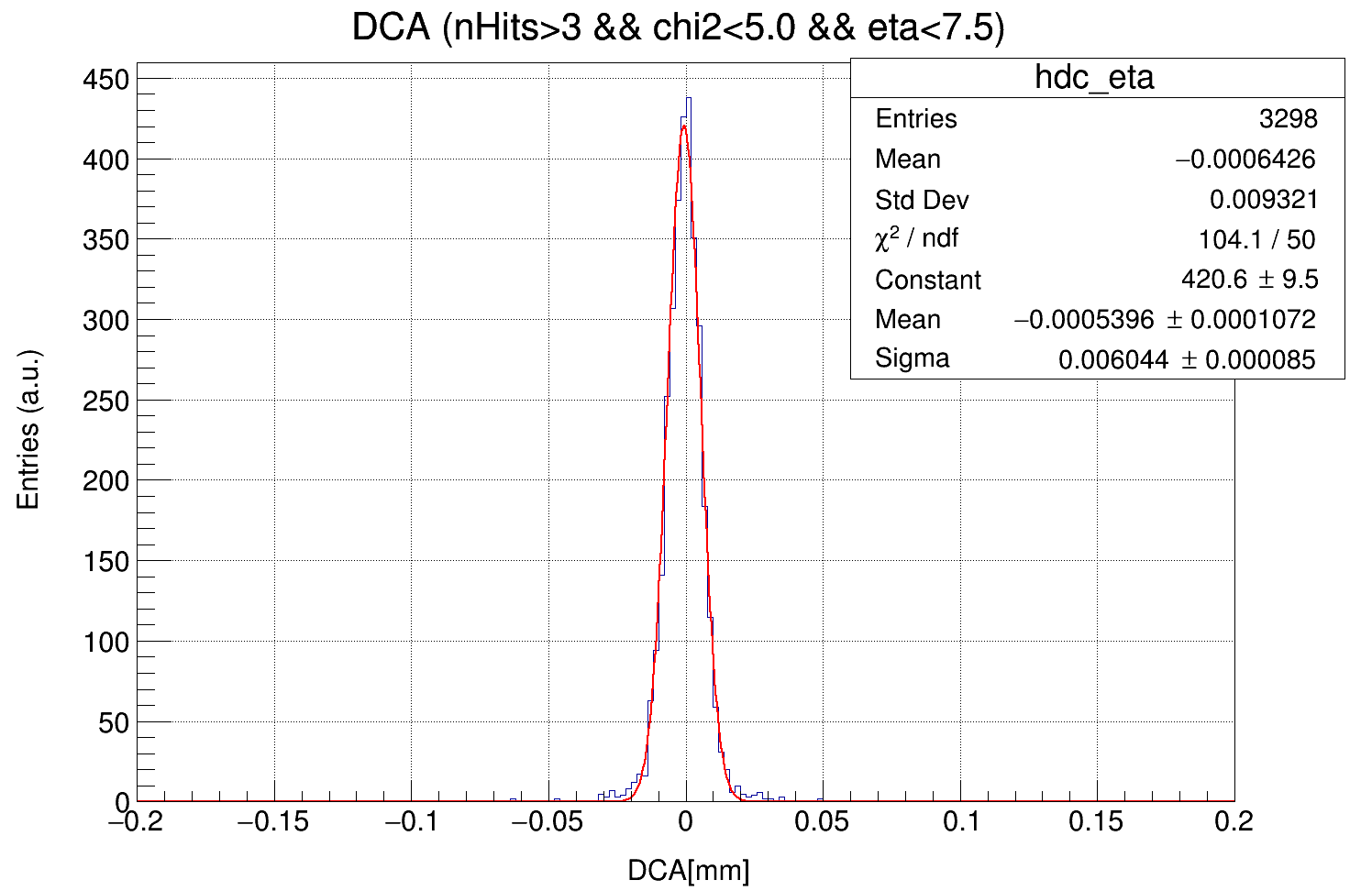 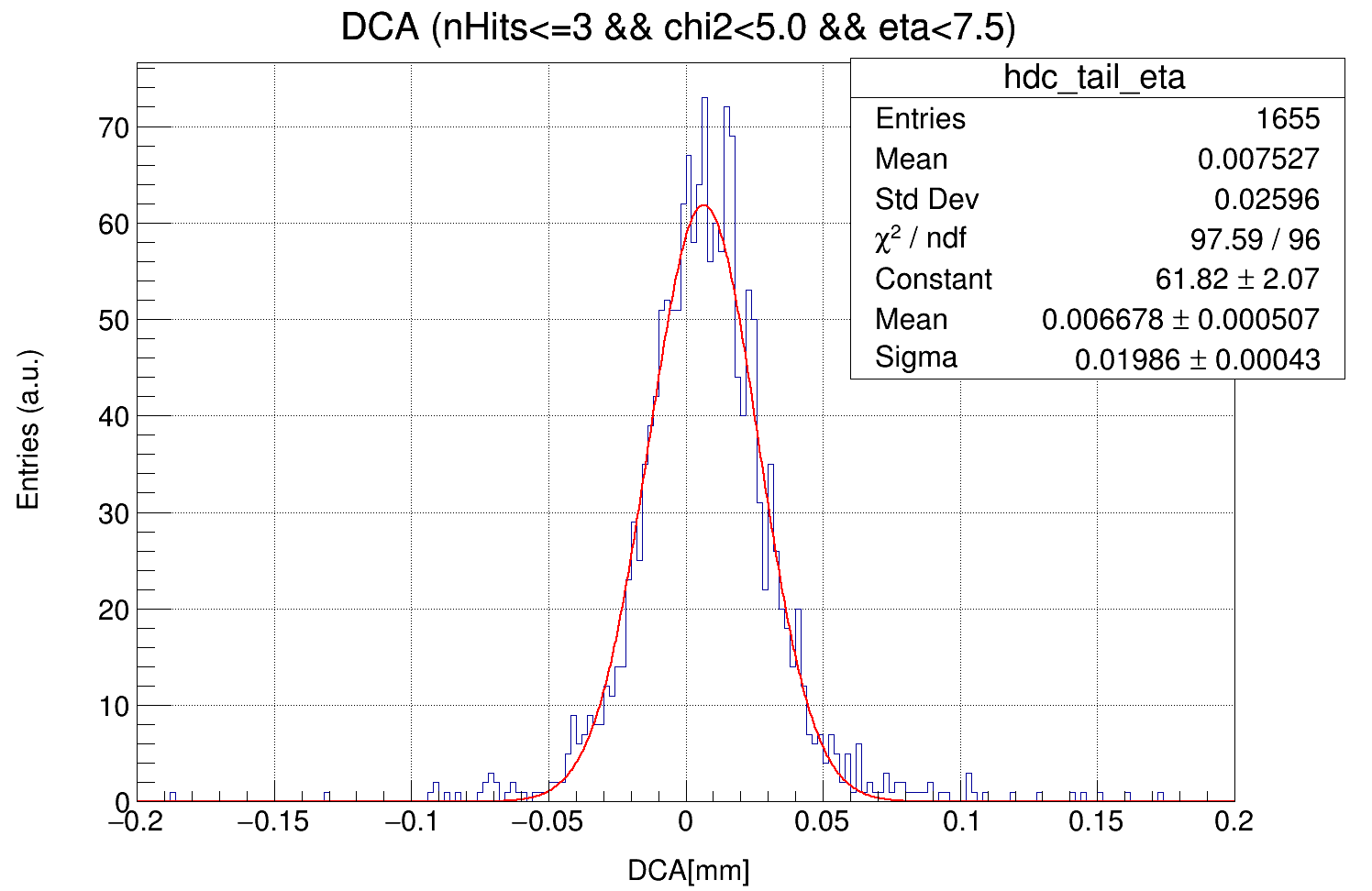 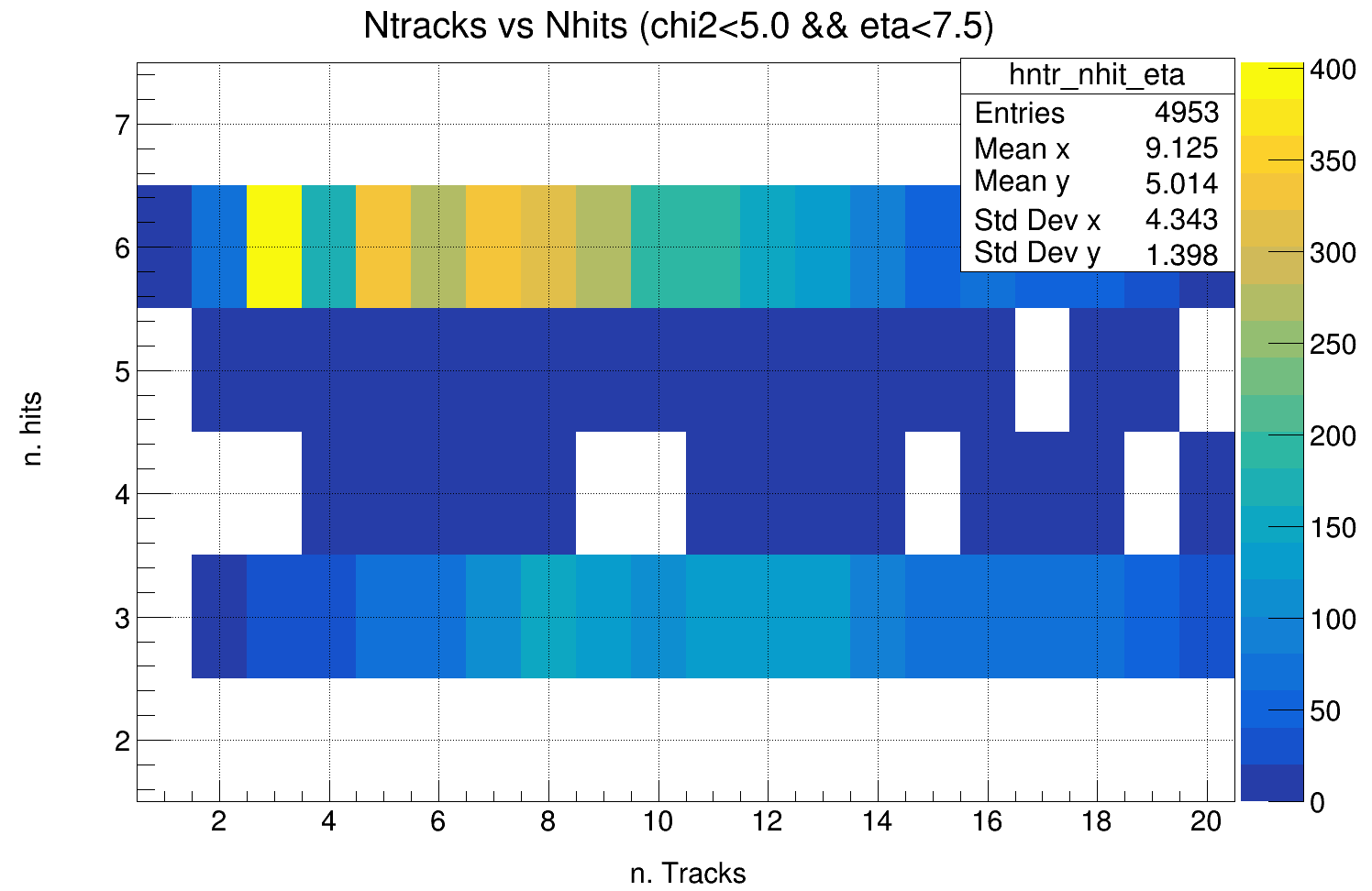 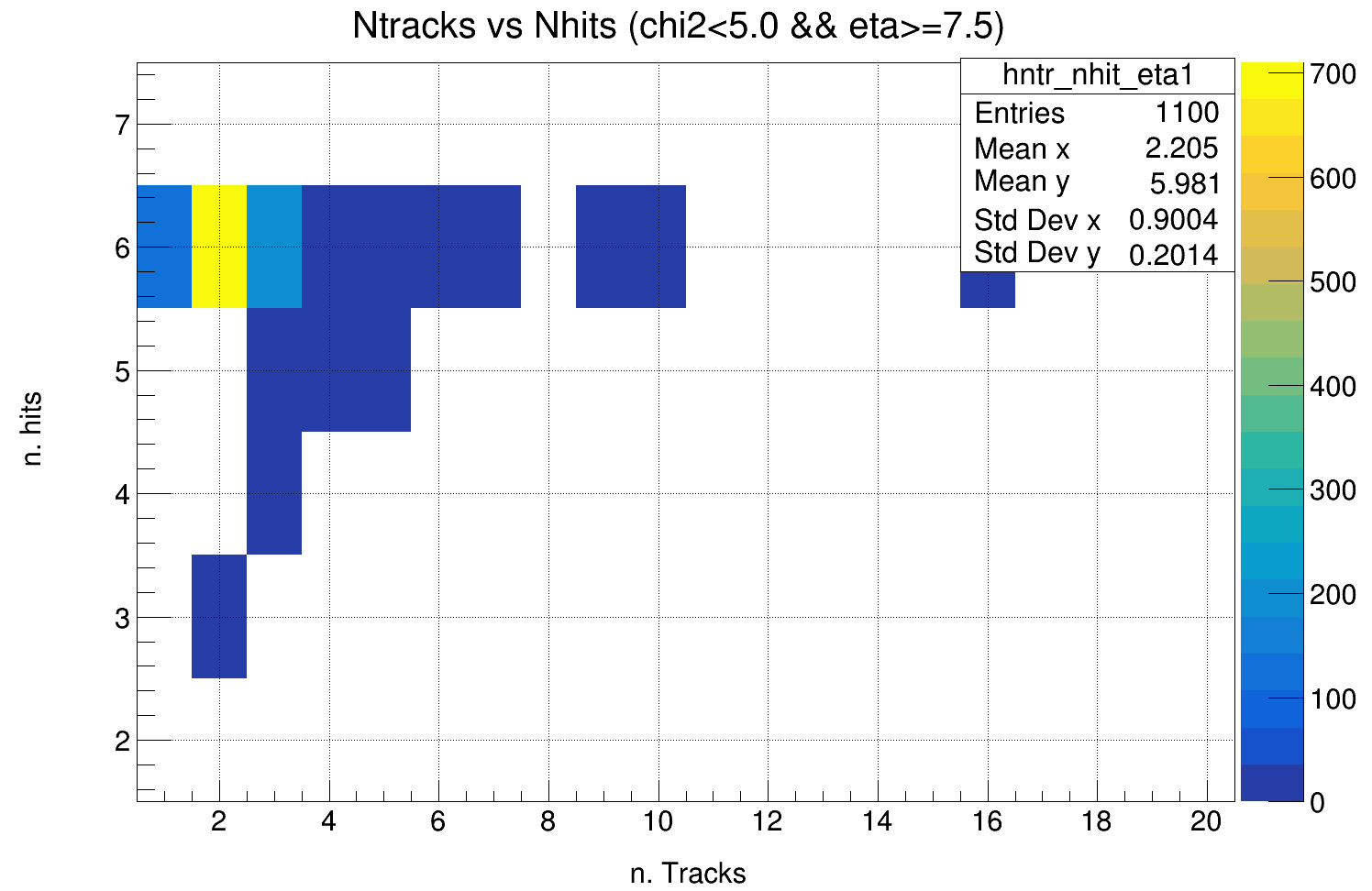 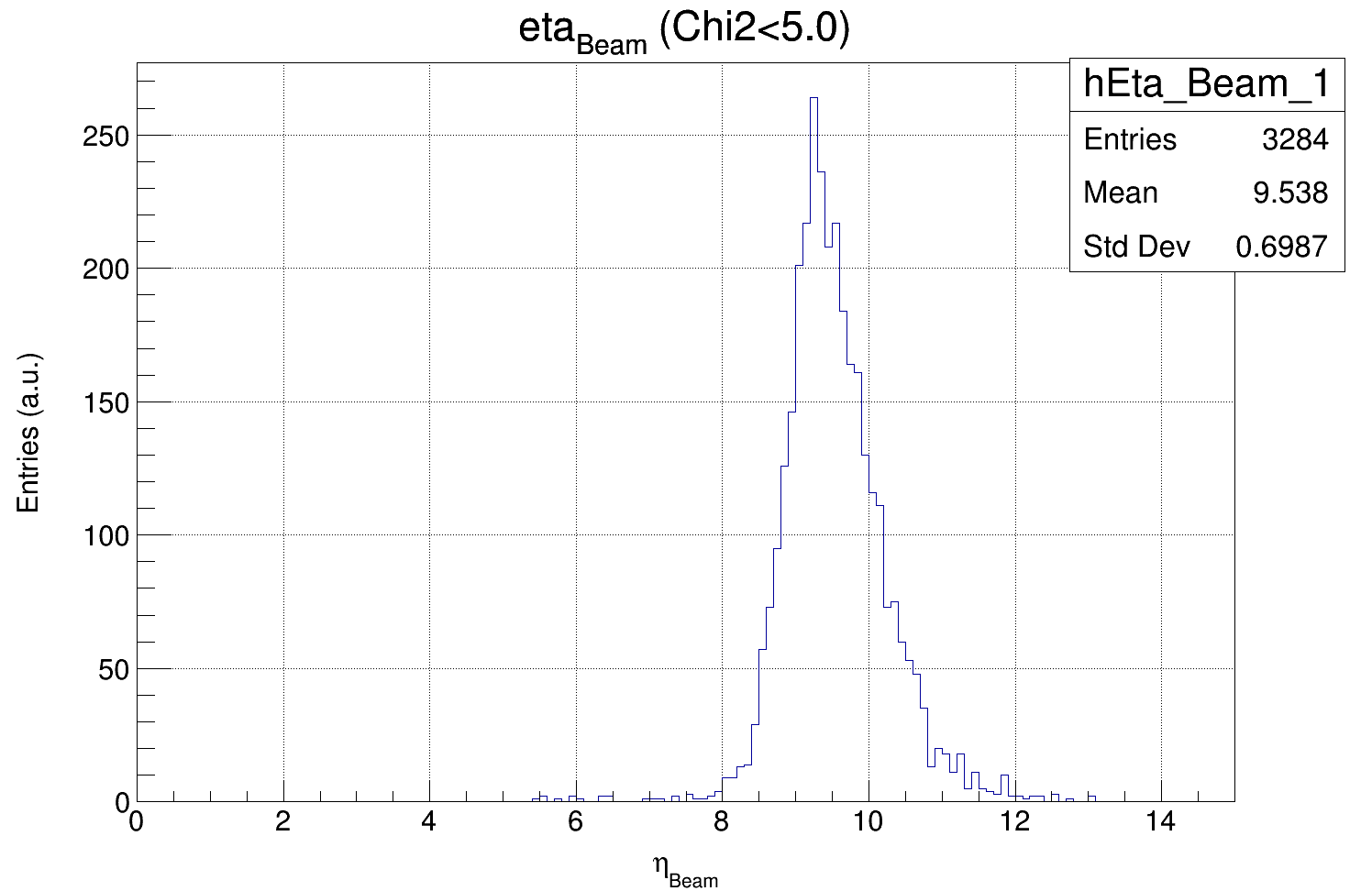 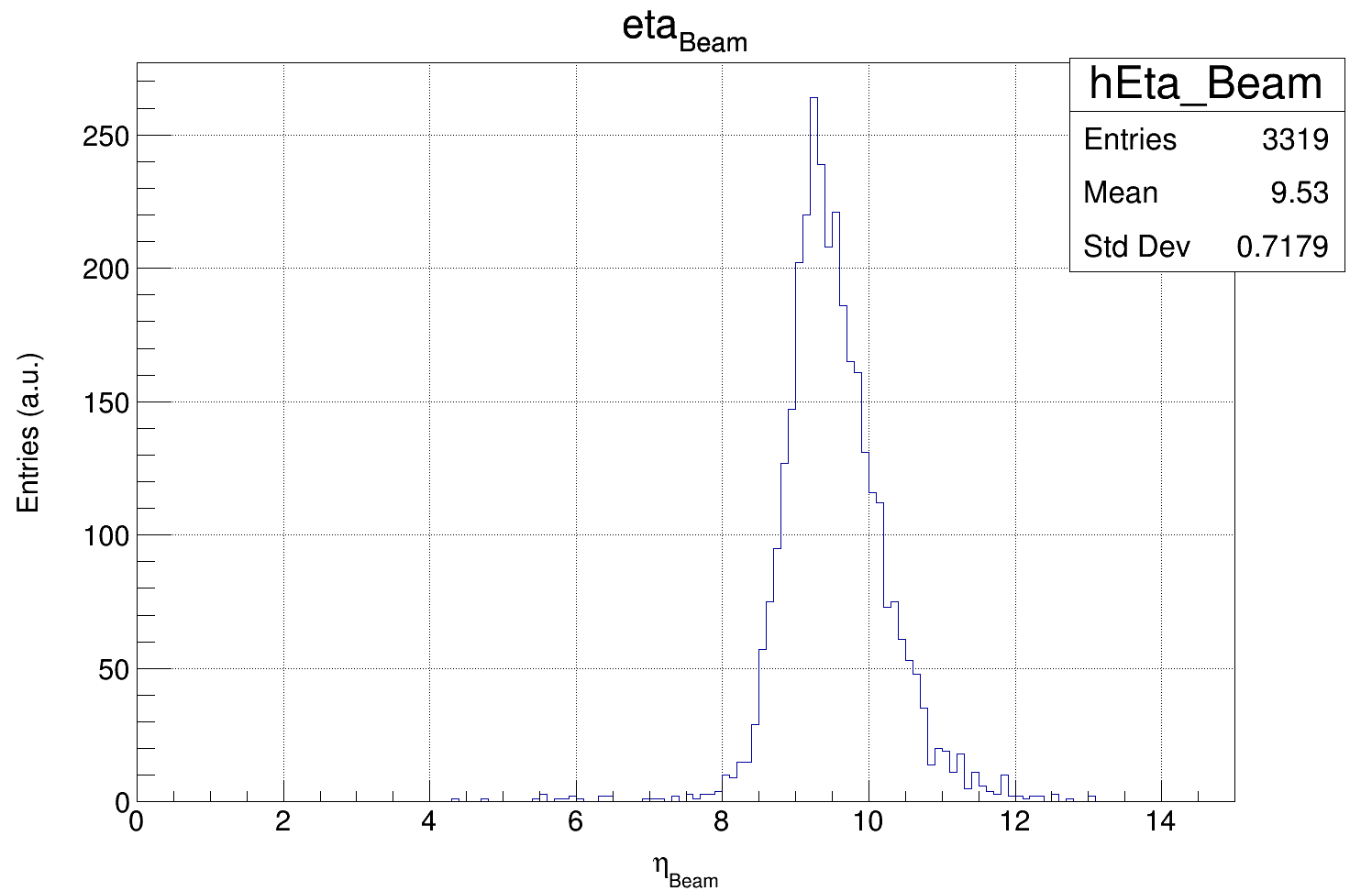 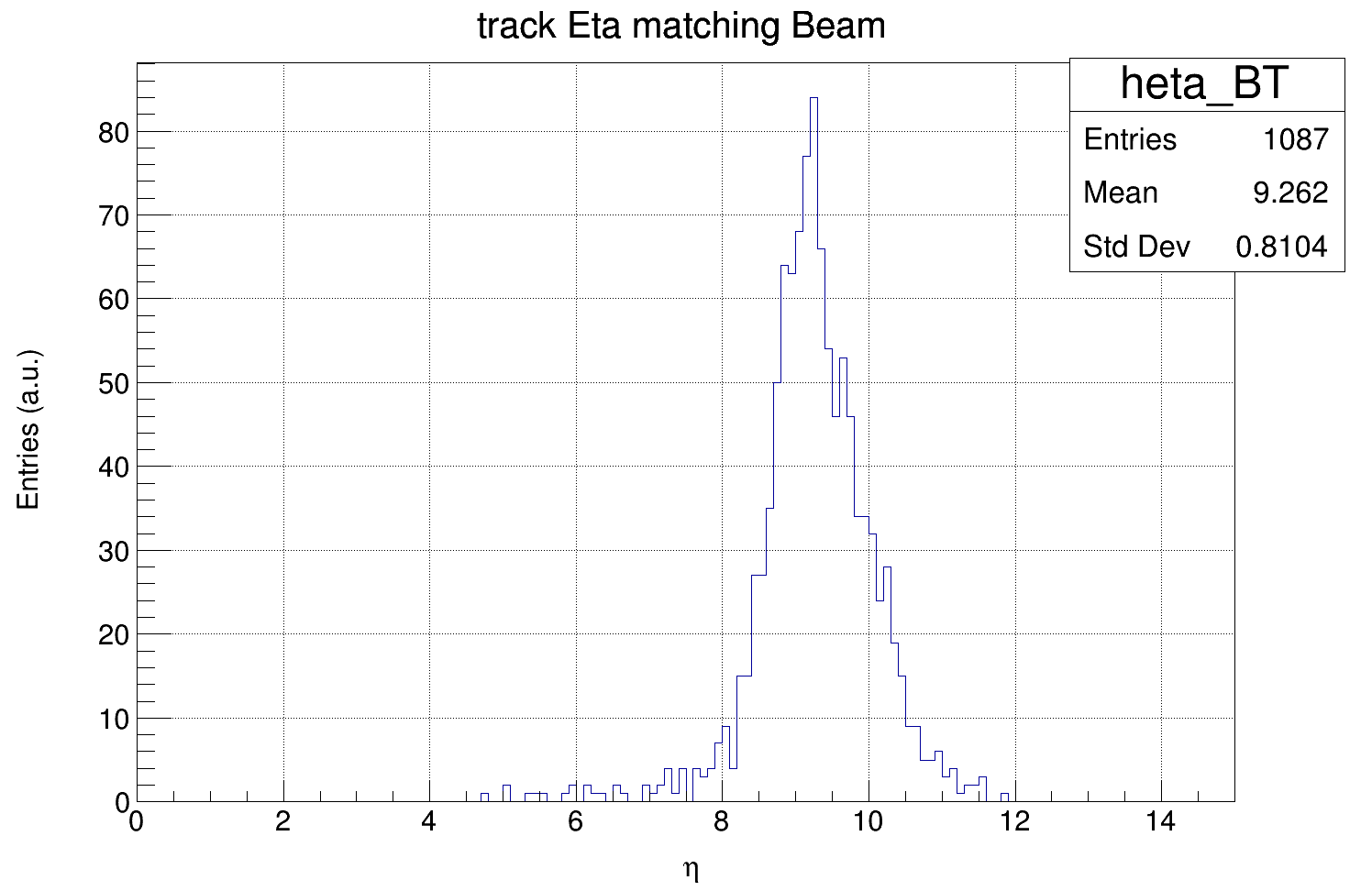 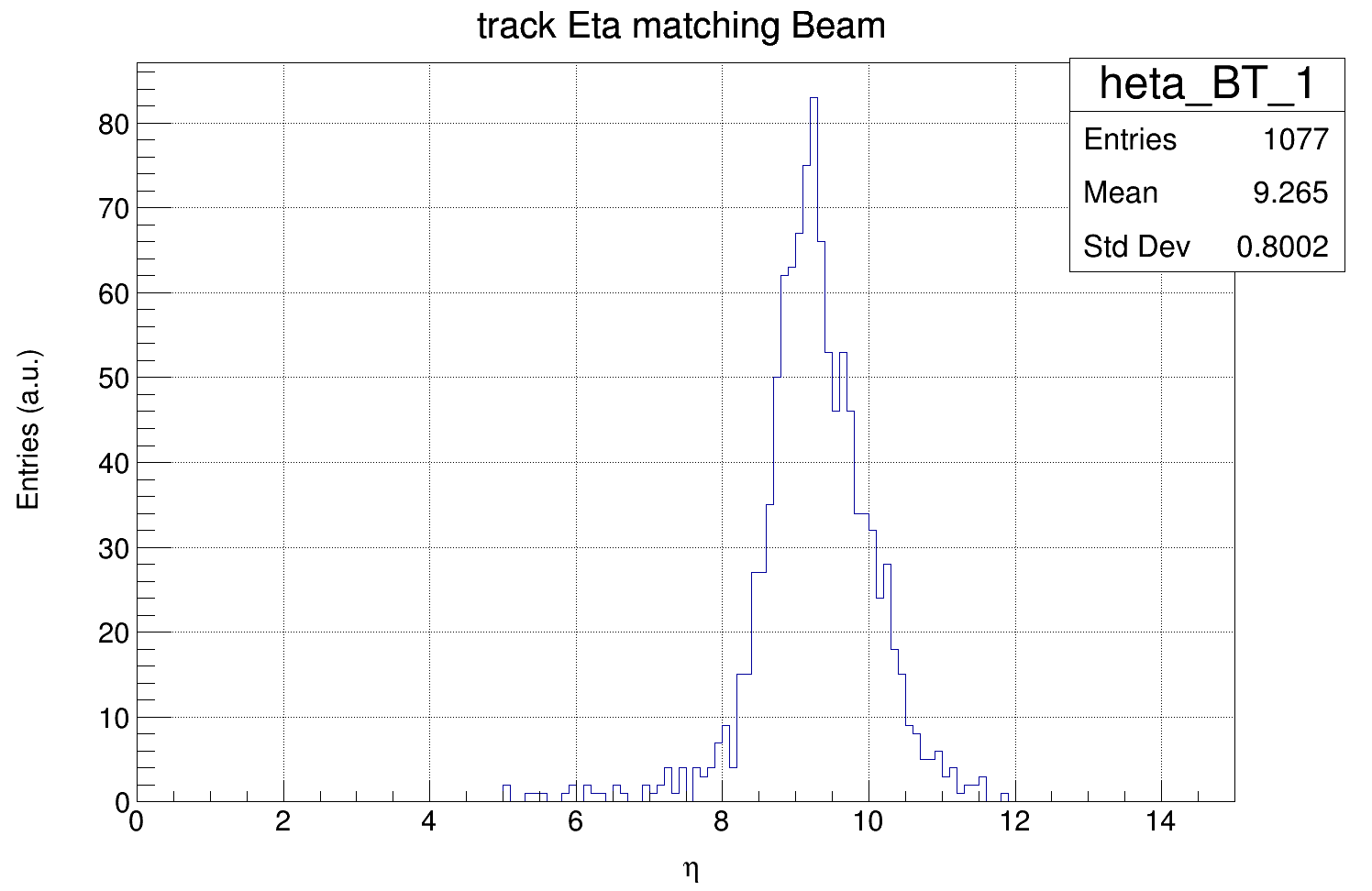 Beam-Track matching criteria: |Ddca|<20 mm and |Deta|<2
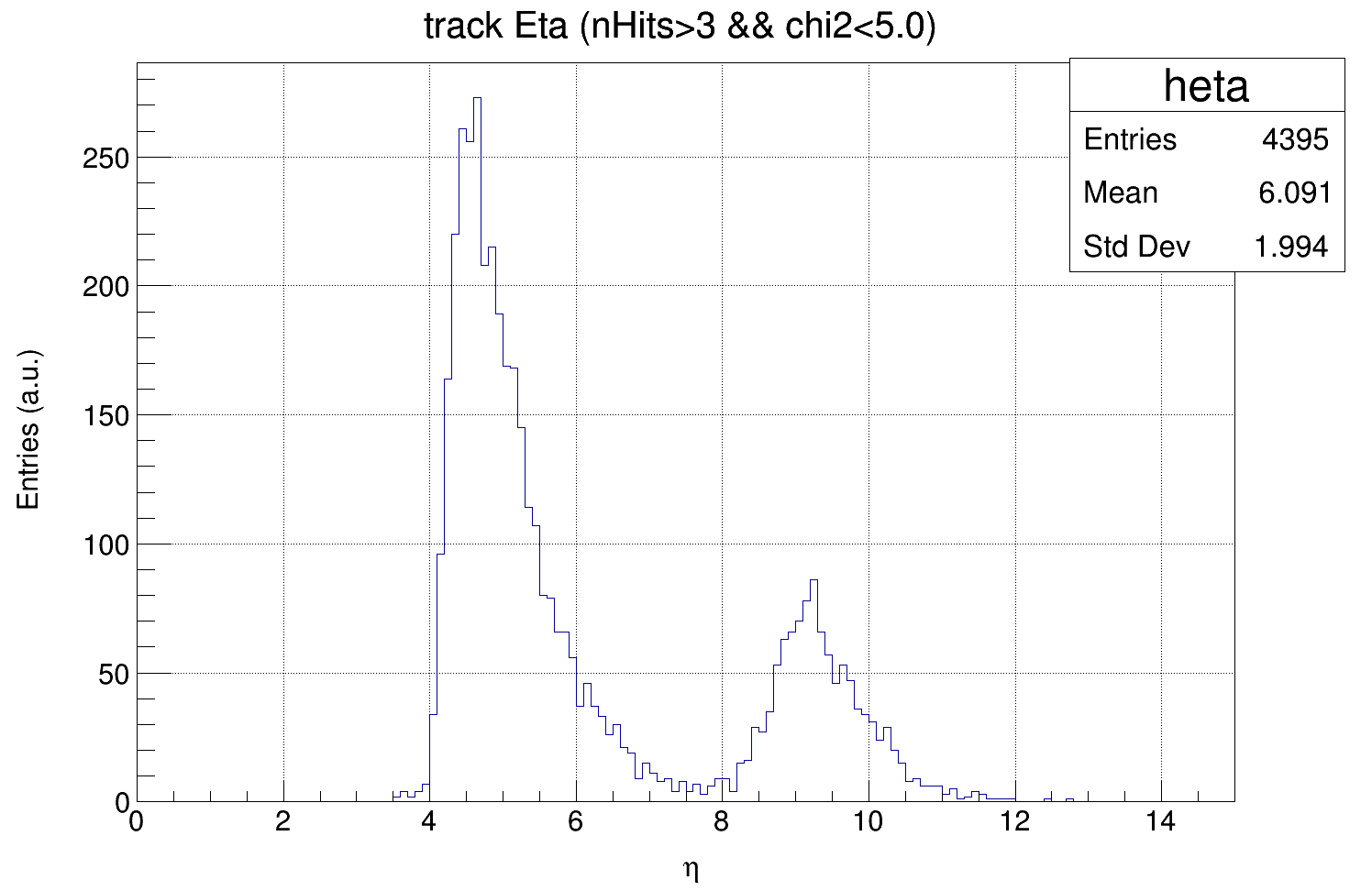 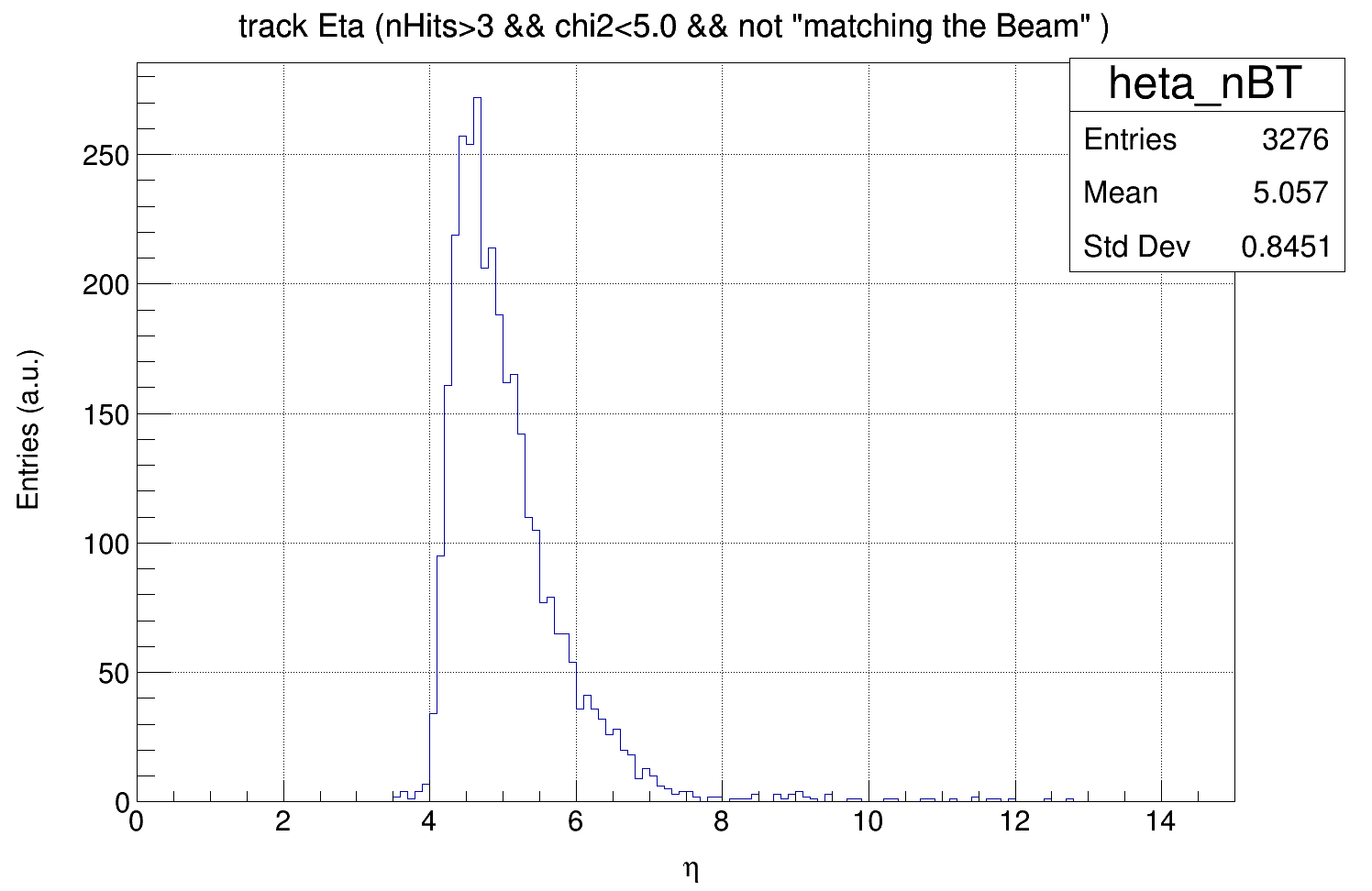 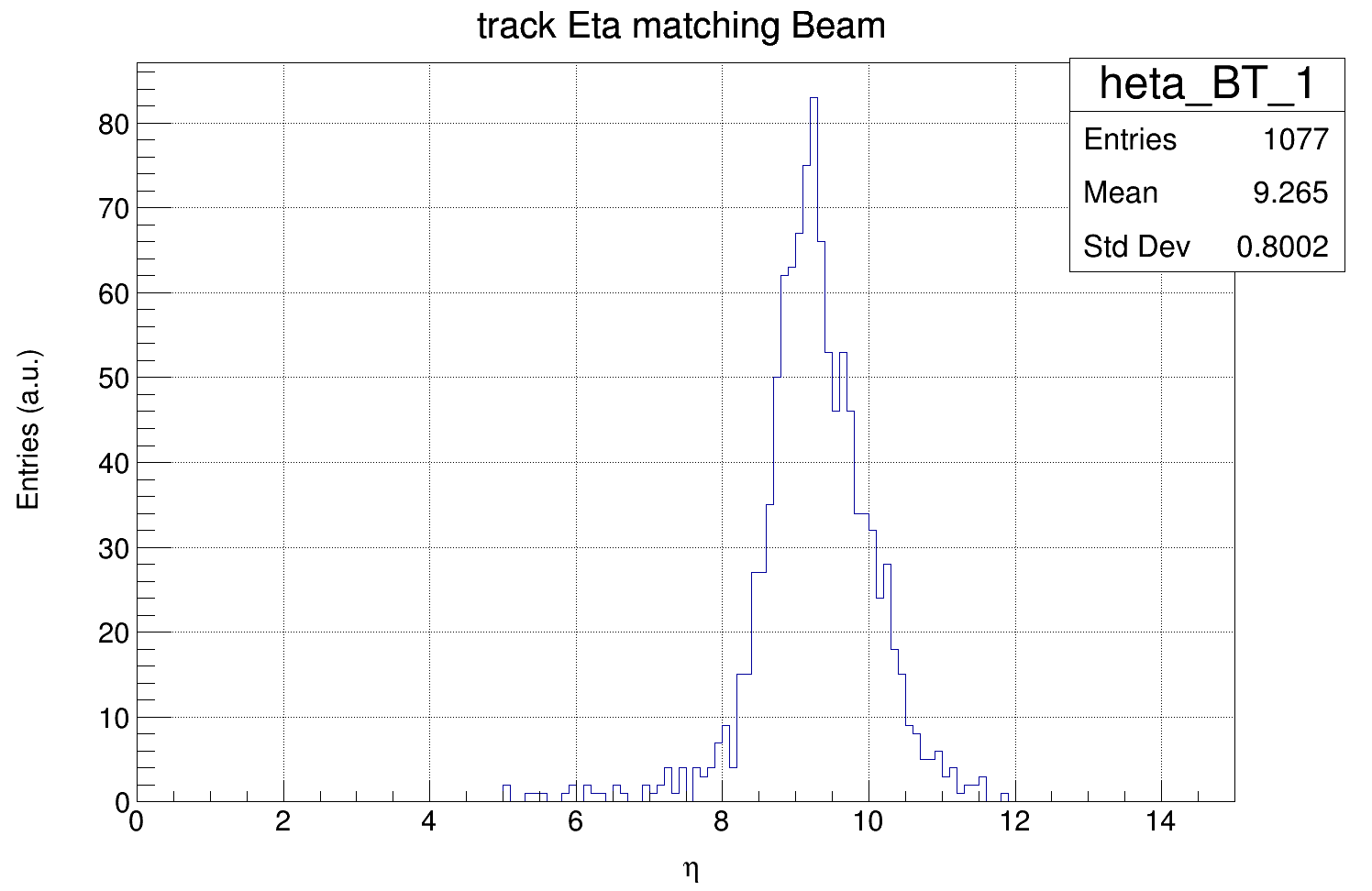 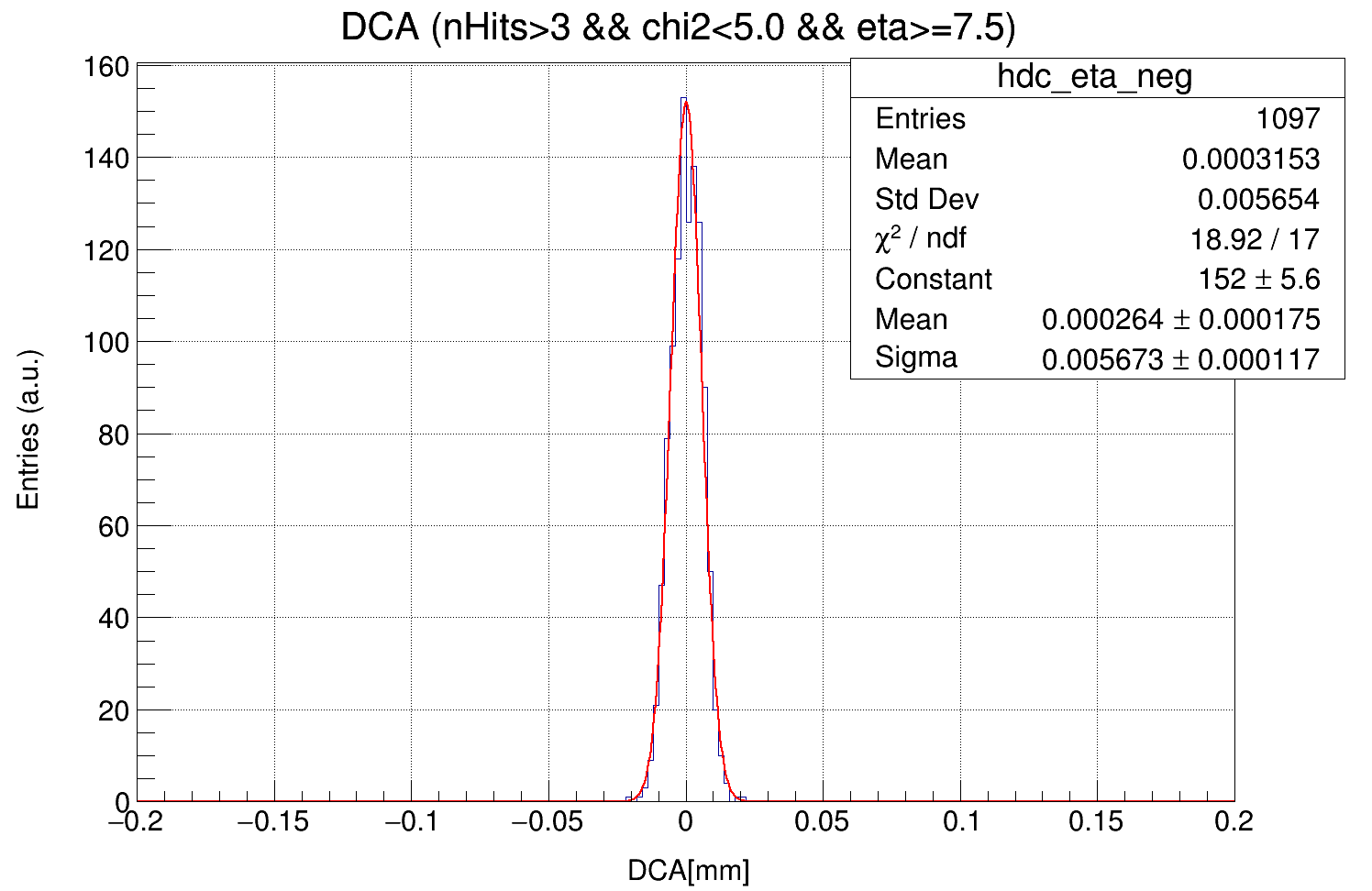 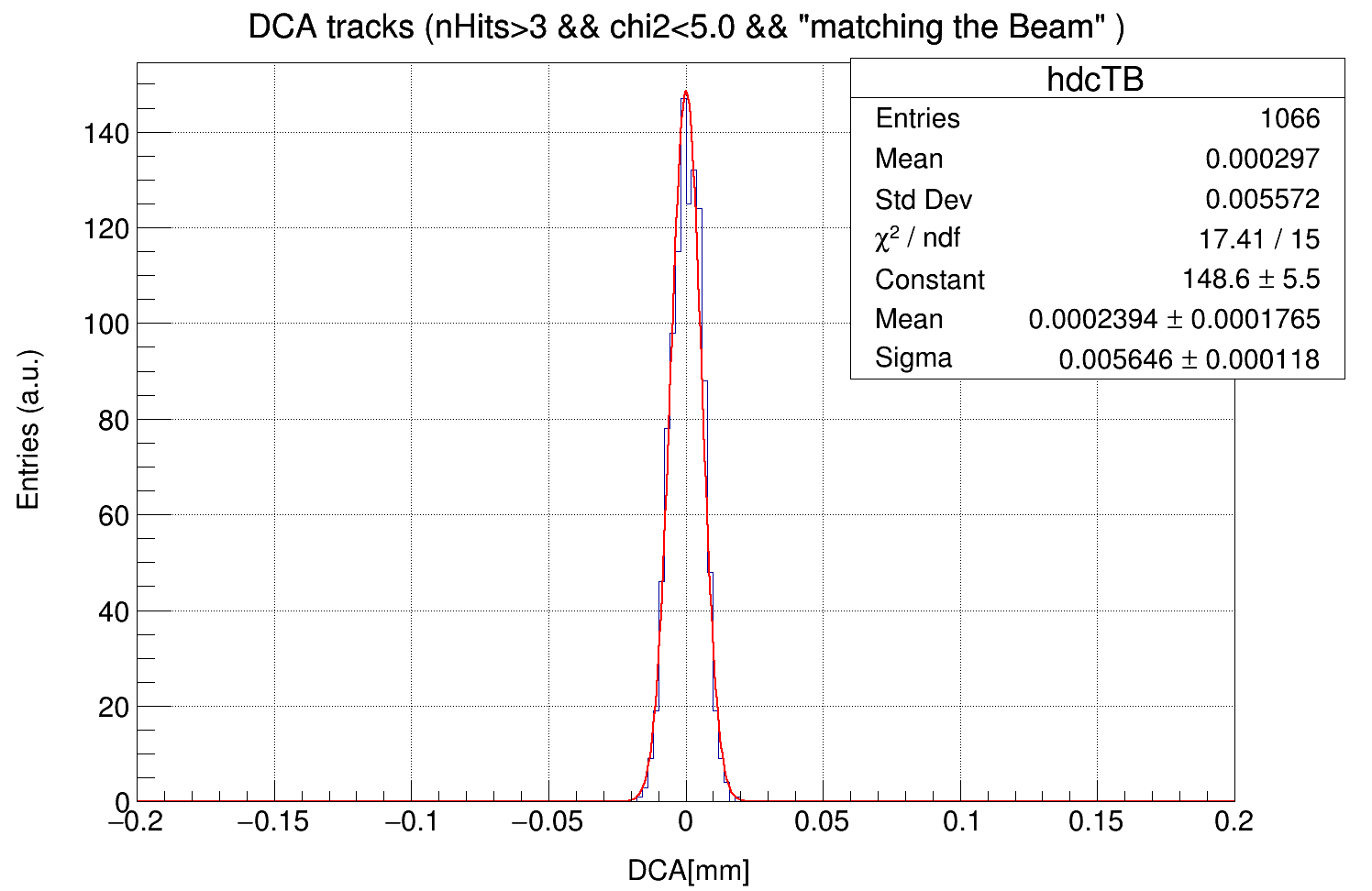